портфолио
группы  «Непоседы»



2017-2018 учебный год
Воспитатели:  Колчина О. Г.
                             Малкова Н.М.
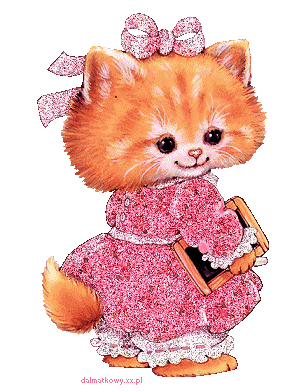 Знакомьтесь, это мы!
Наши девочки
1. Ахметова А.
2. Бакалова К.
3. Баринова А.
4.  Бобокулова А.
 5. Зайцева М.
6. Комиссарова А.
7. Комлева А.
8. Косульникова Д.
9. Купина С.
10. Лаптева Д.
11. Чеснокова П.
12. Елисеева В.
Первое место в конкурсе Юннат – 2017
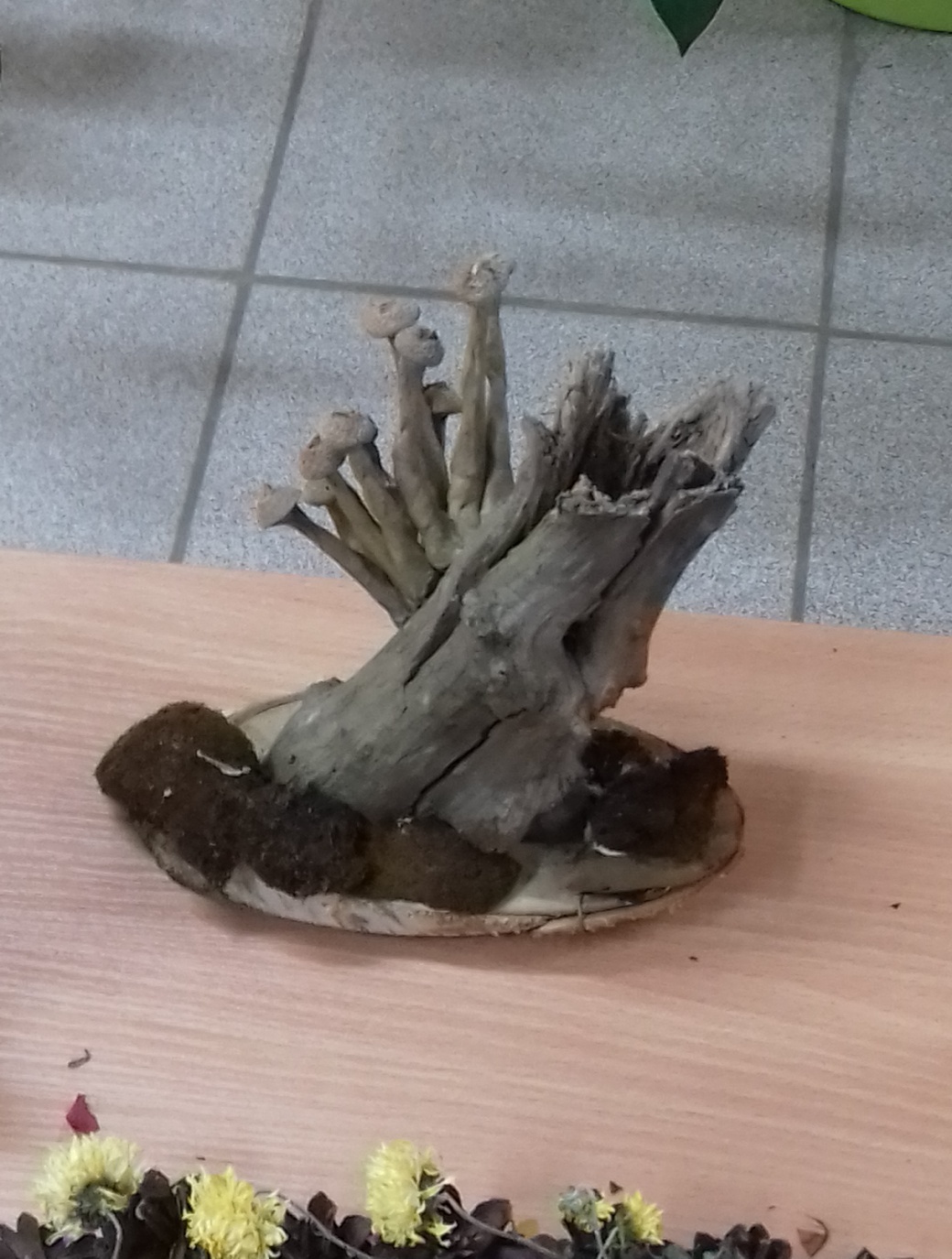 заняла семья Альмира Каражанова.
Их работа называется «Пень»
НАГРАДА за ТРУД
С Днём рождения, детский сад !
Нам 3 года!
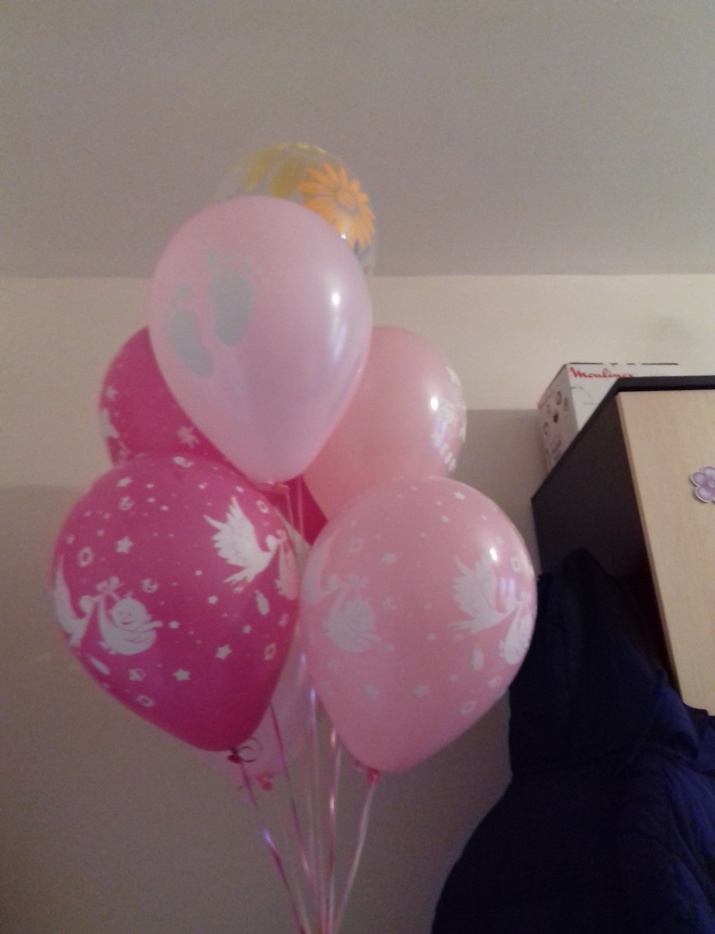 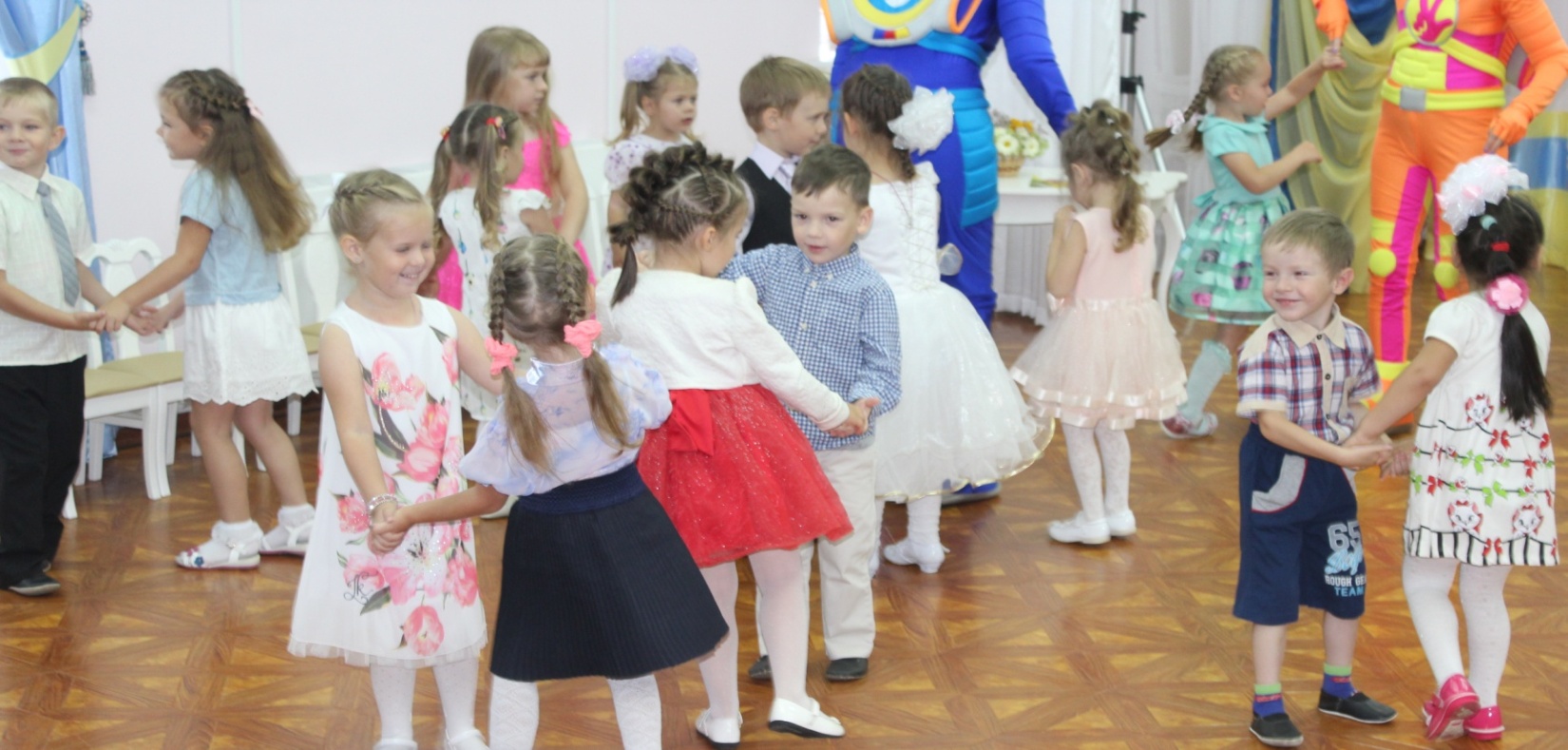 Утренник«Пугало в гостях у ребят»
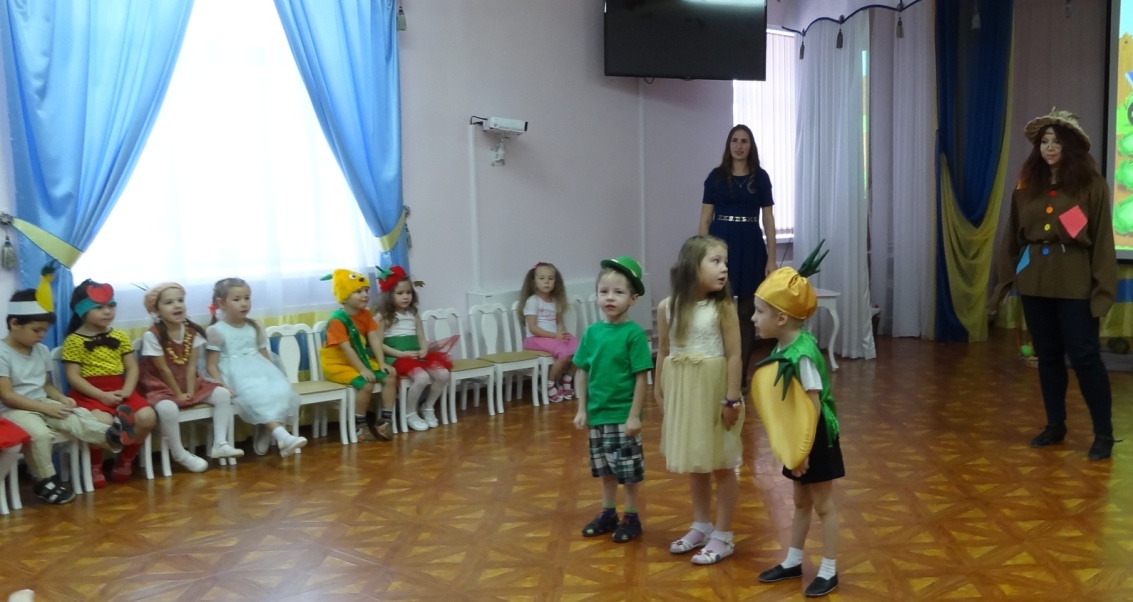 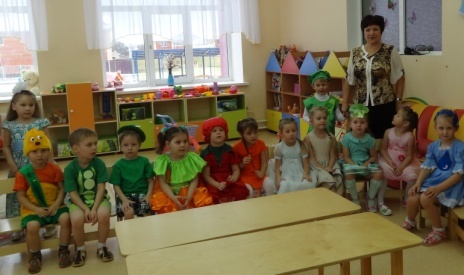 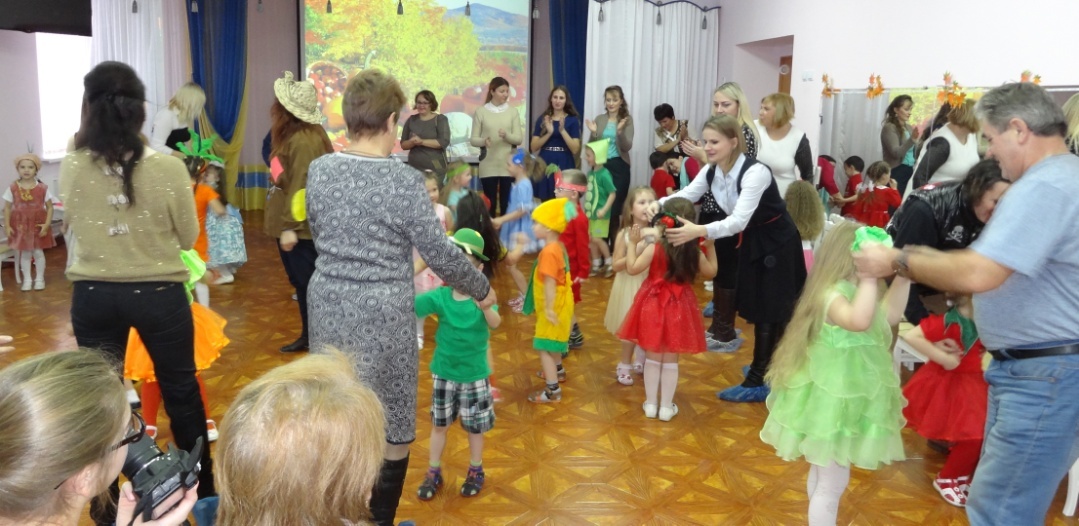 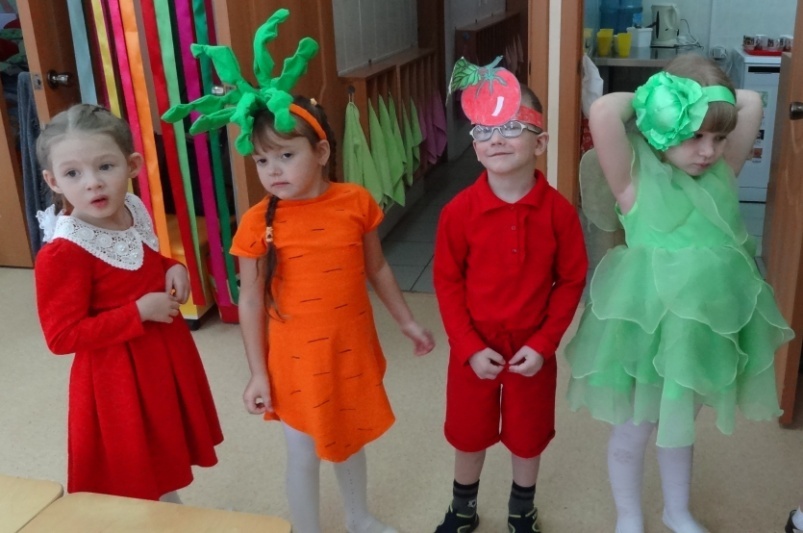 Спорт развлечениес Матрешкой
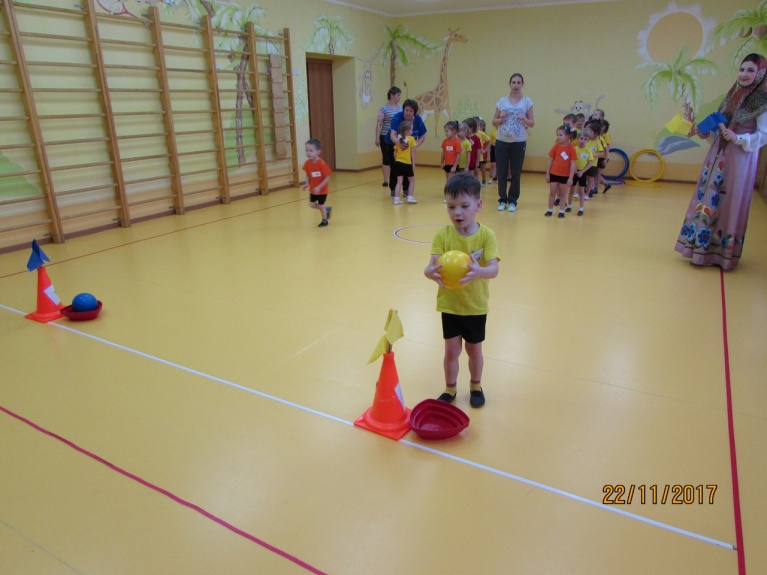 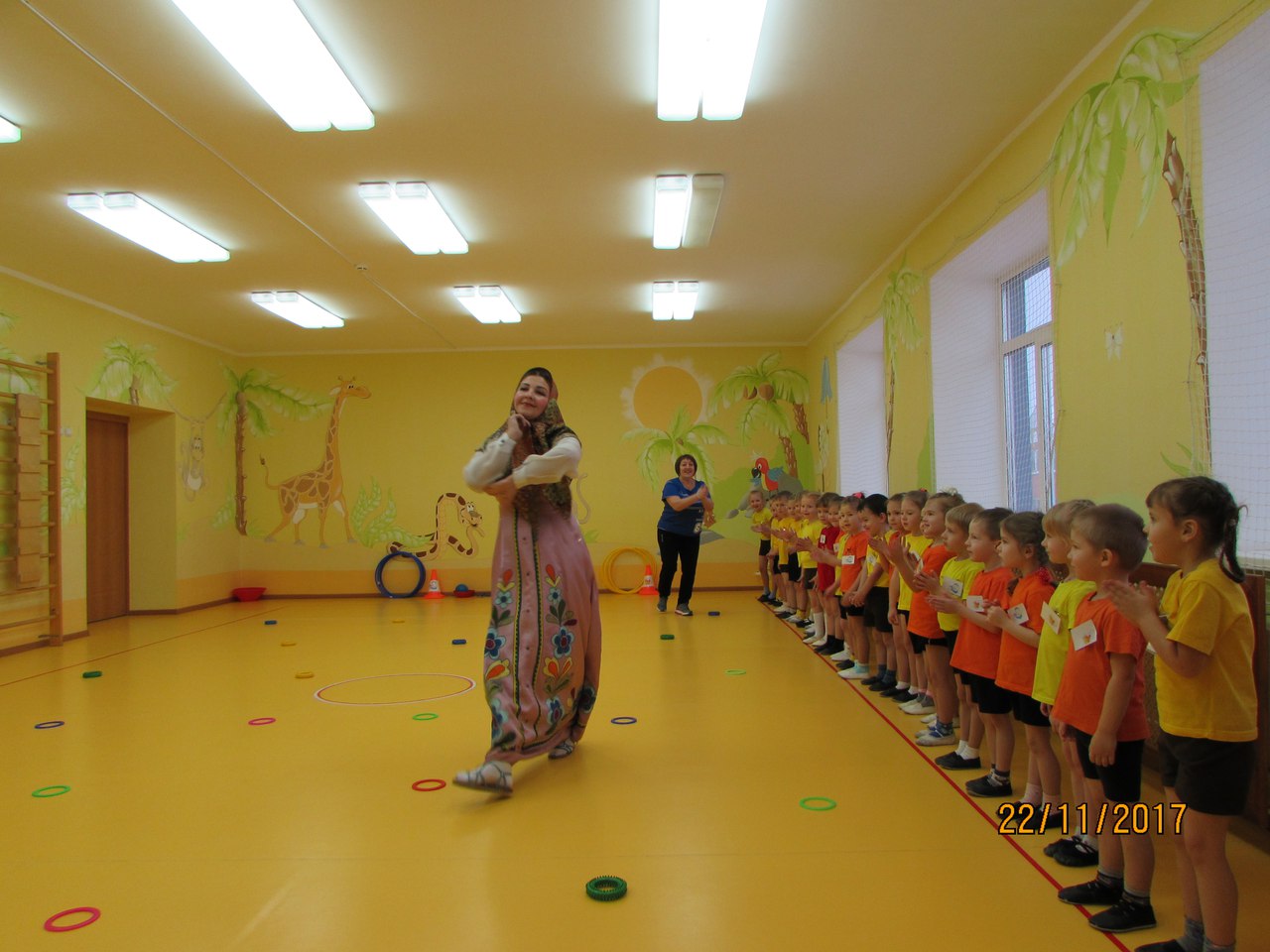 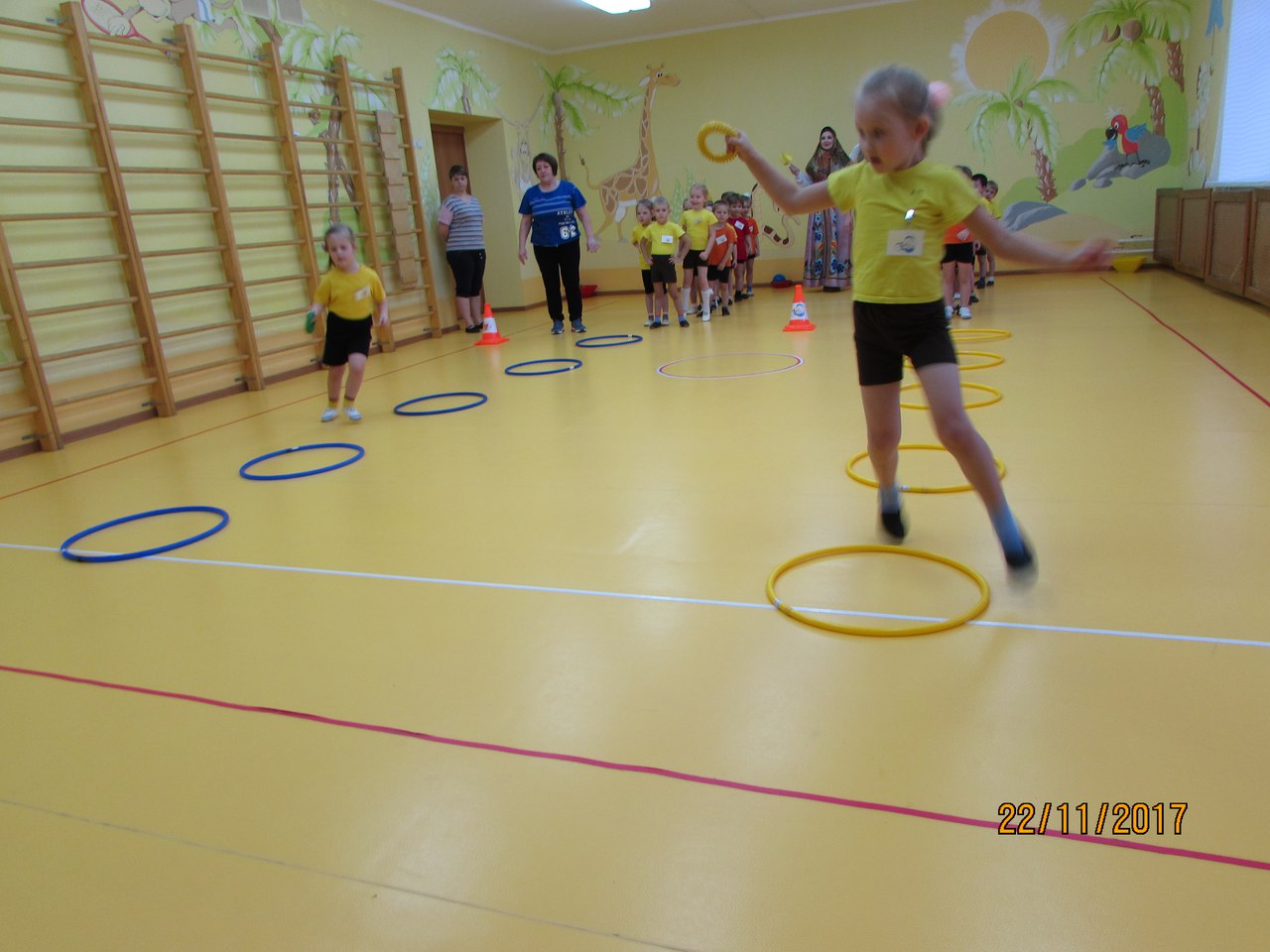 Поделки новогодние
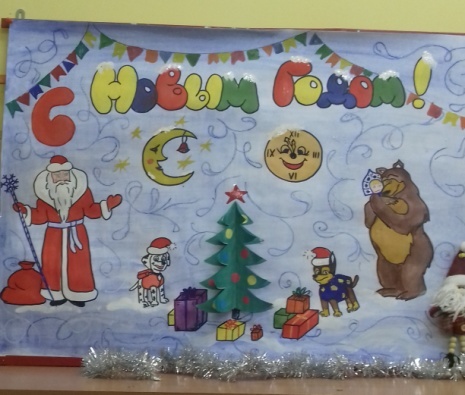 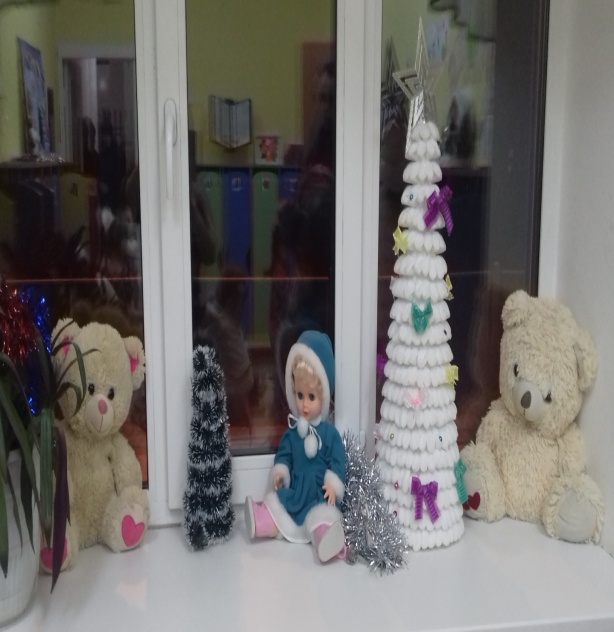 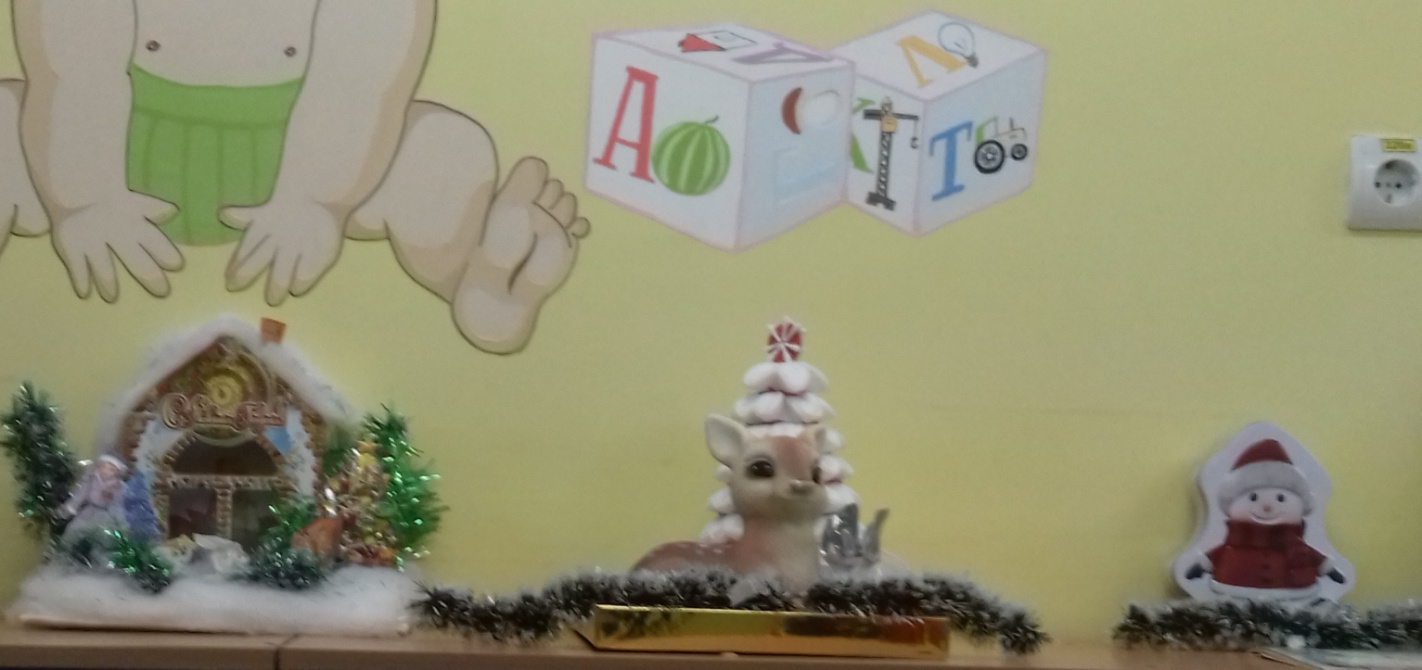 Новогодний утренник
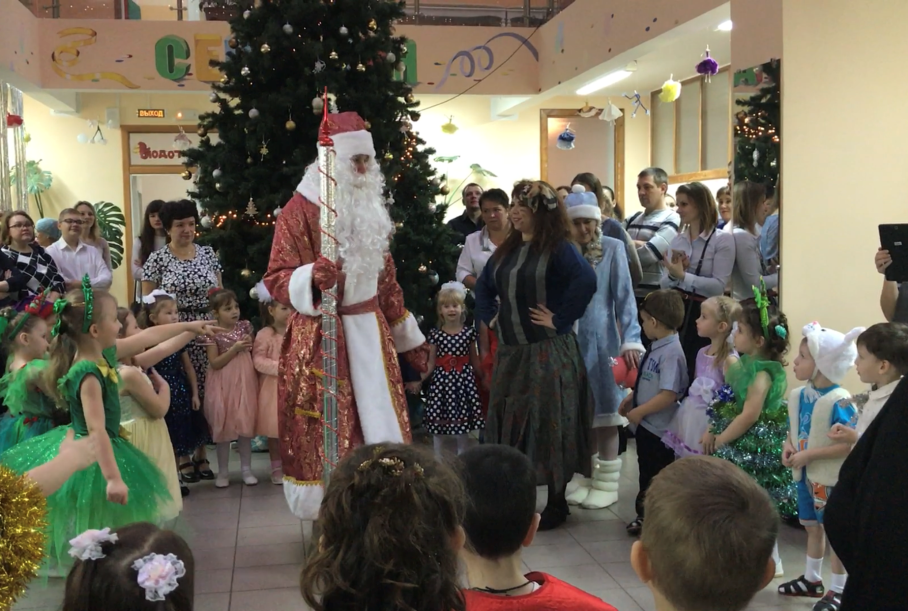 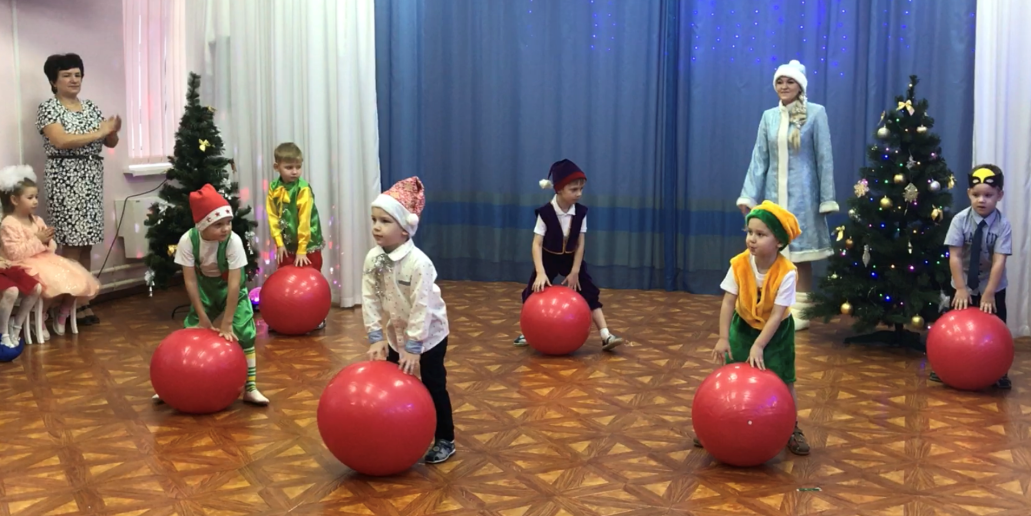 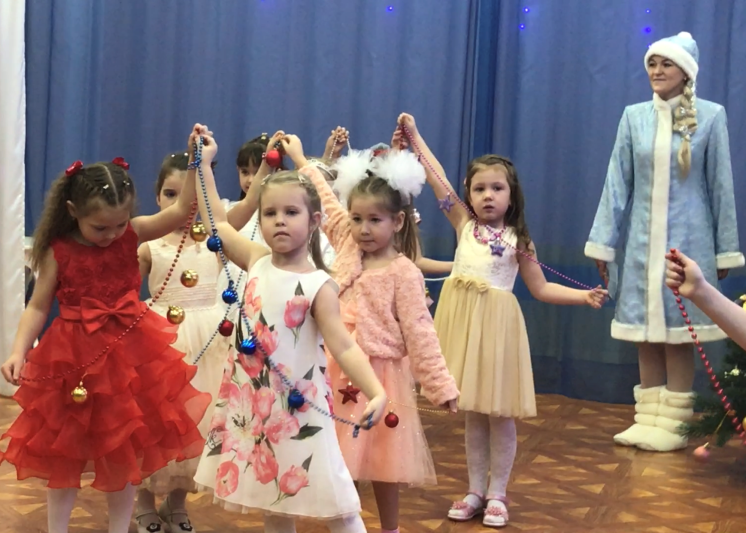 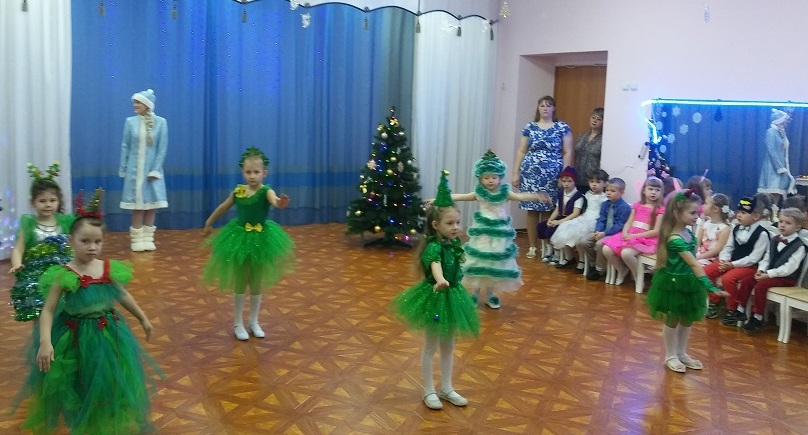 Конкурс чтецов«Новогодний СЕРПАНТИН»
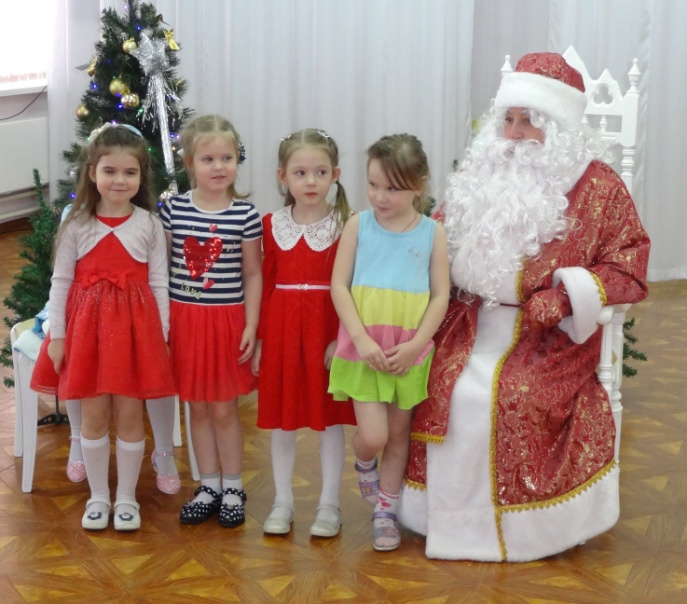 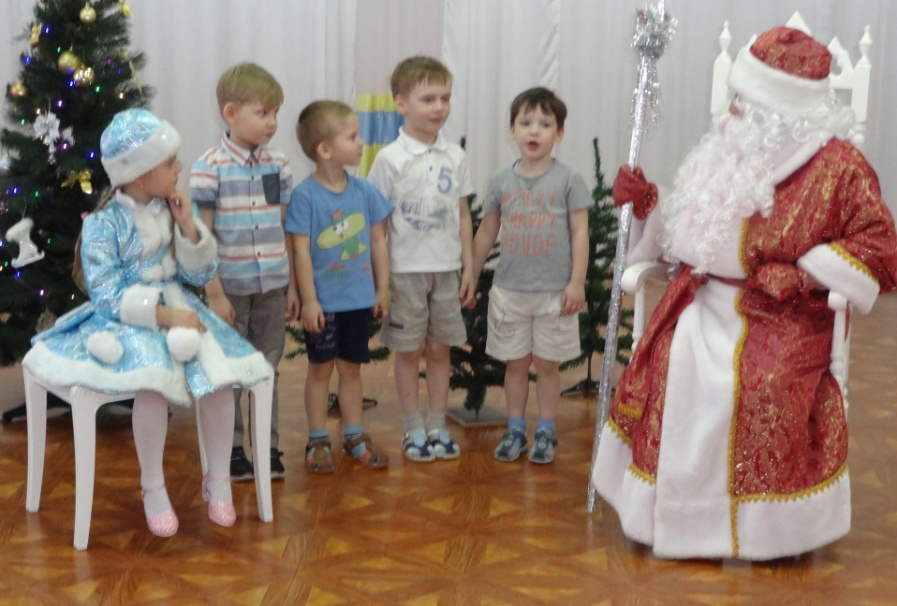 У девчонок
первое место!
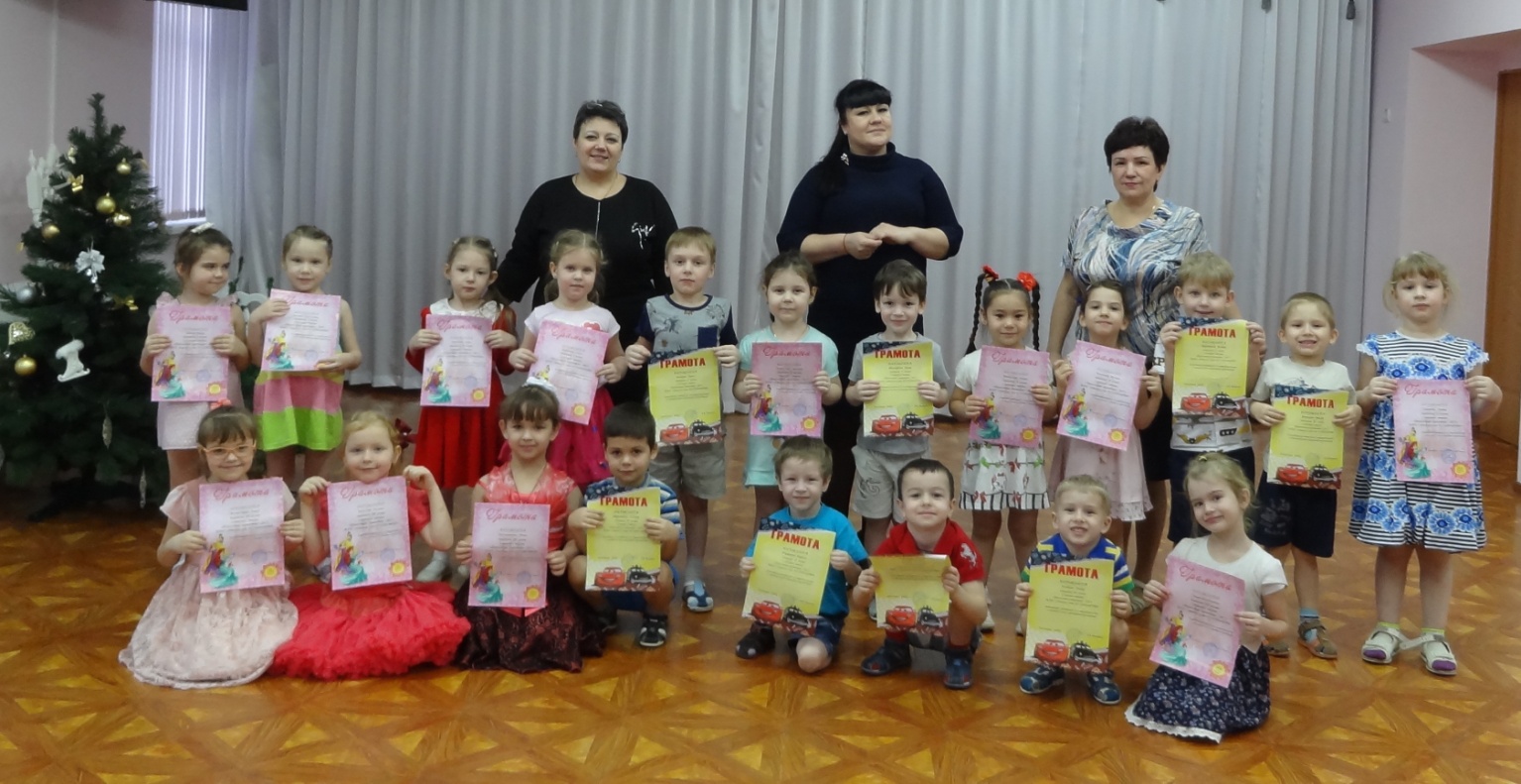 Веселые ребята
Наградили всех! 
Спасибо, Дедушка мороз
Квест
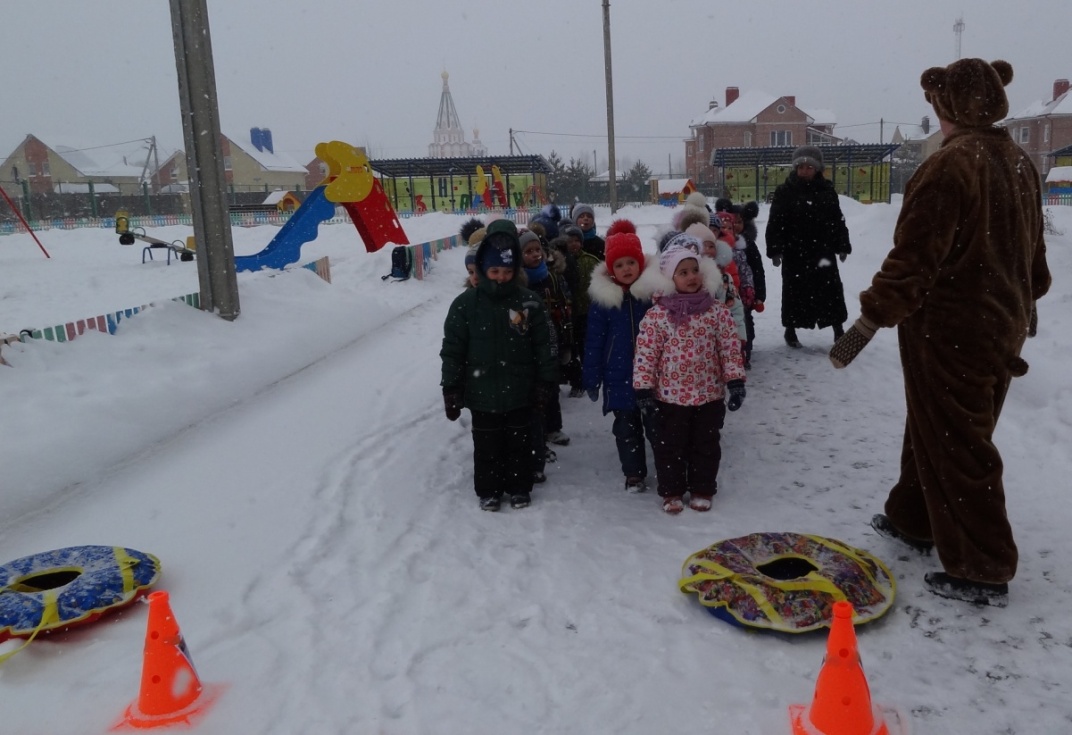 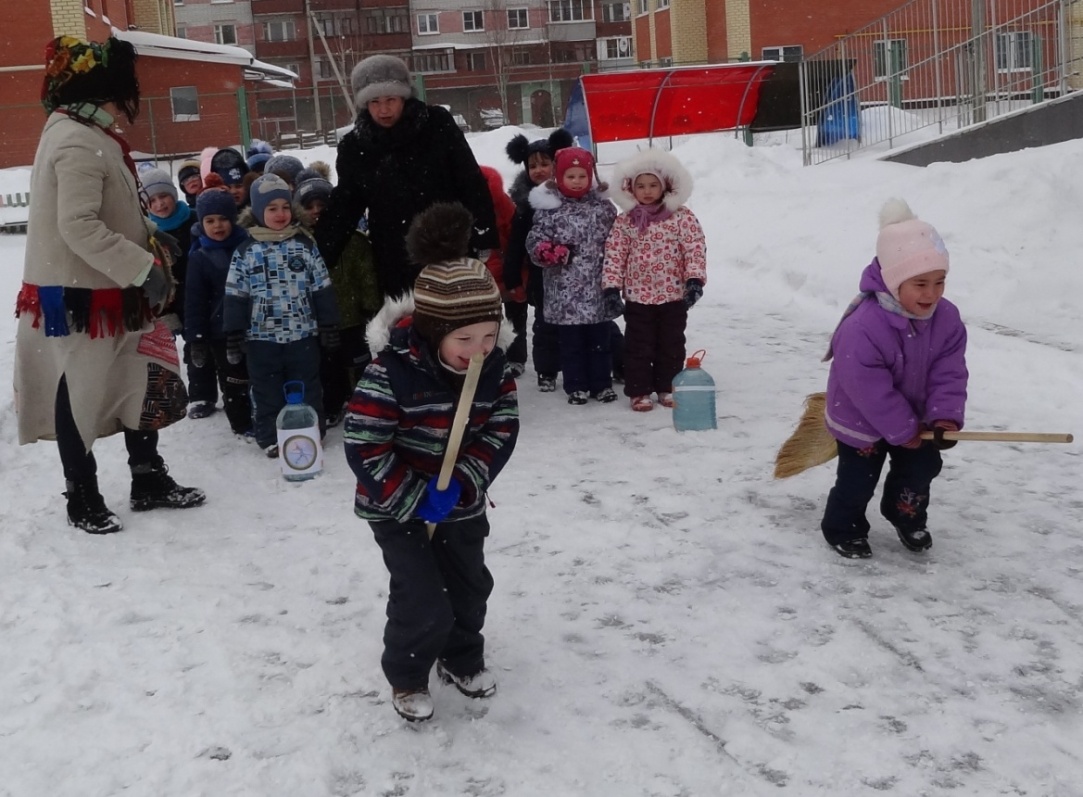 Поделки «Золотой блин»
Литвинчук Эвелина
Вербицкий Игнат
Комиссарова Алиса
Баринова Алиса  - 1 МЕСТО!
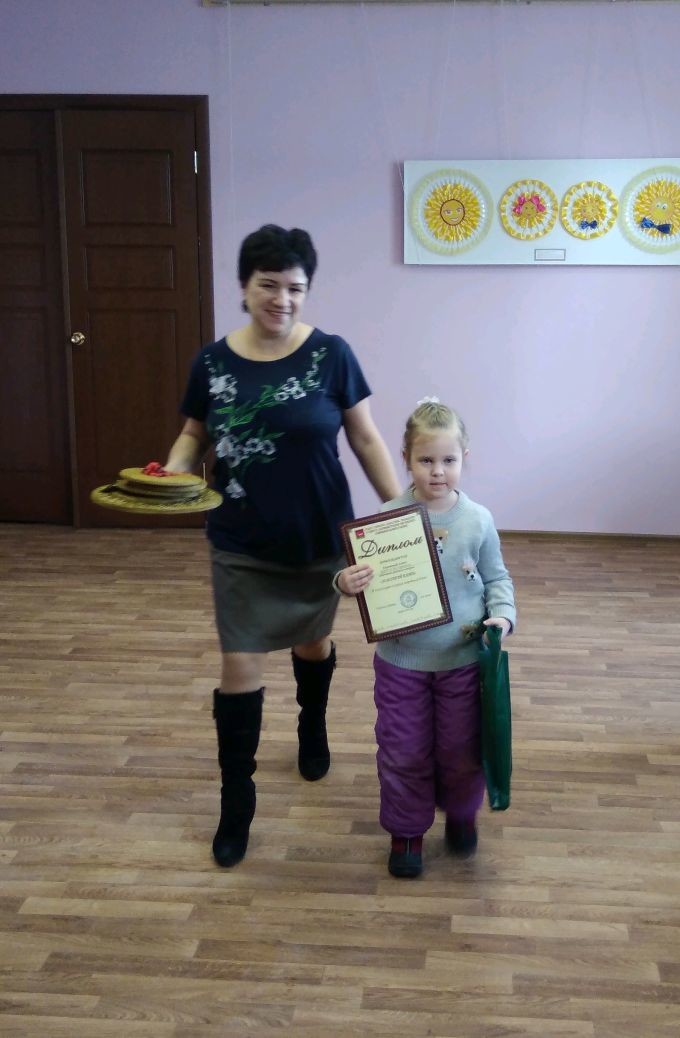 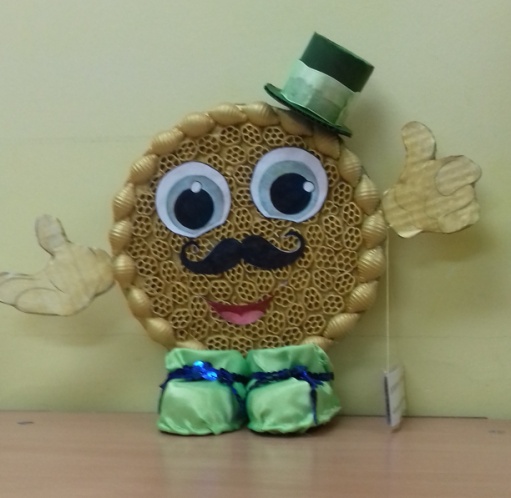 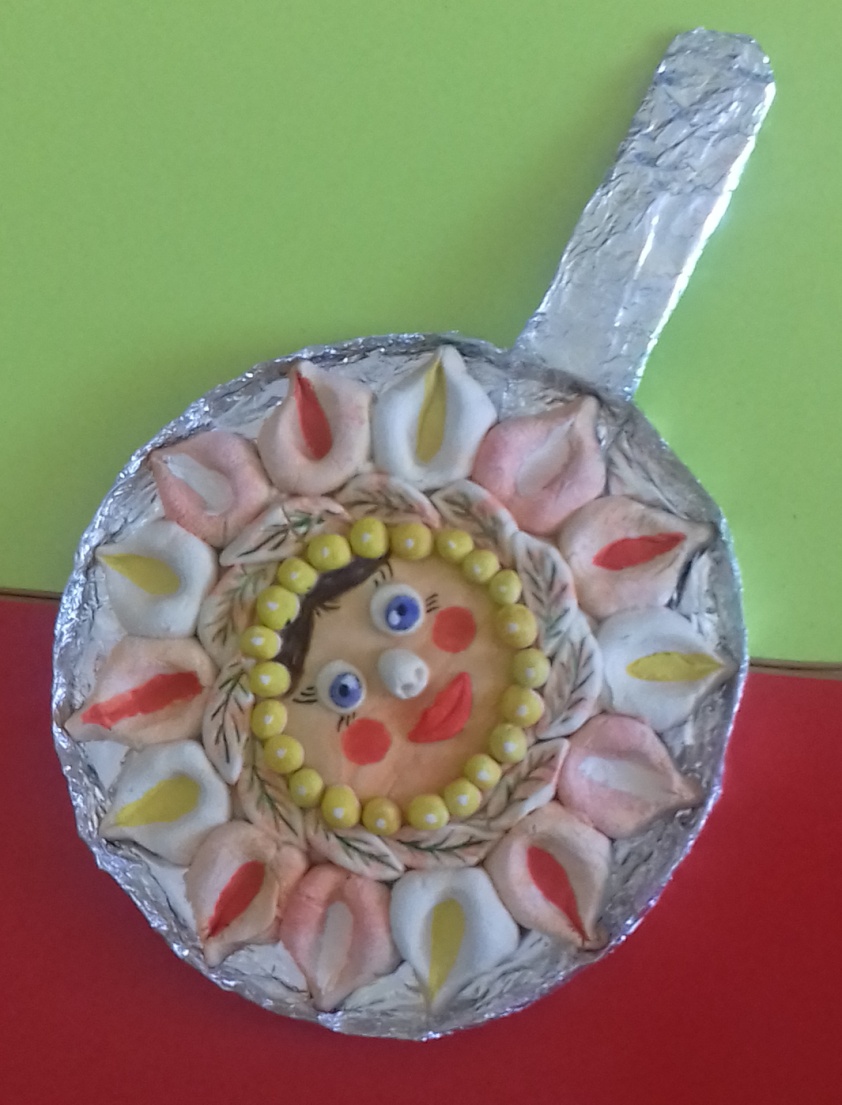 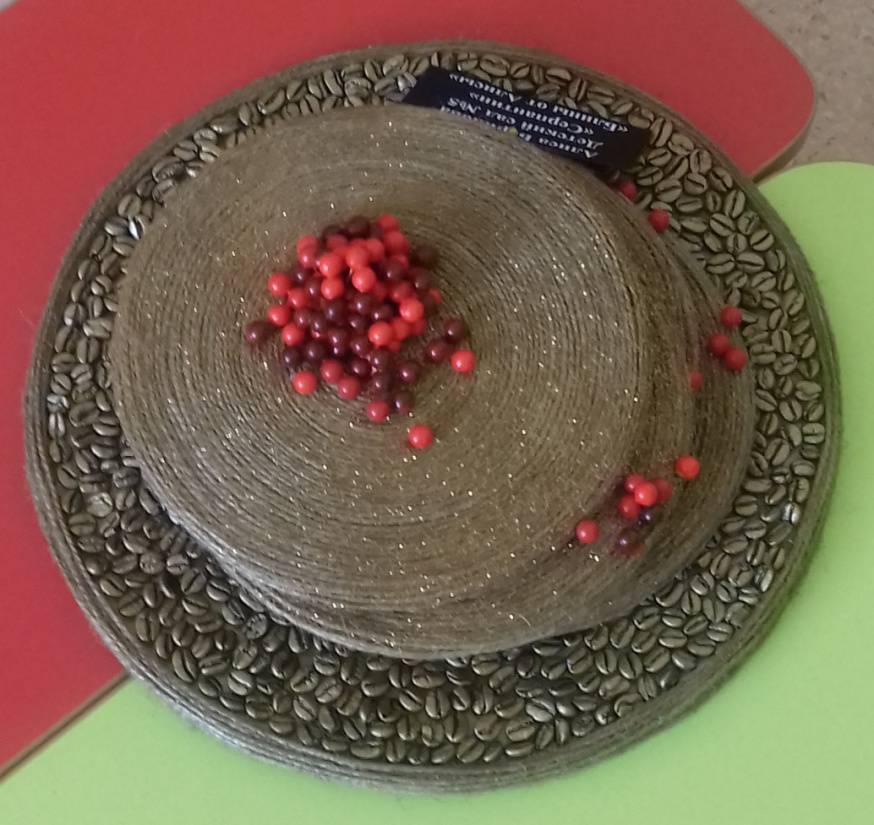 Математика О. Г.
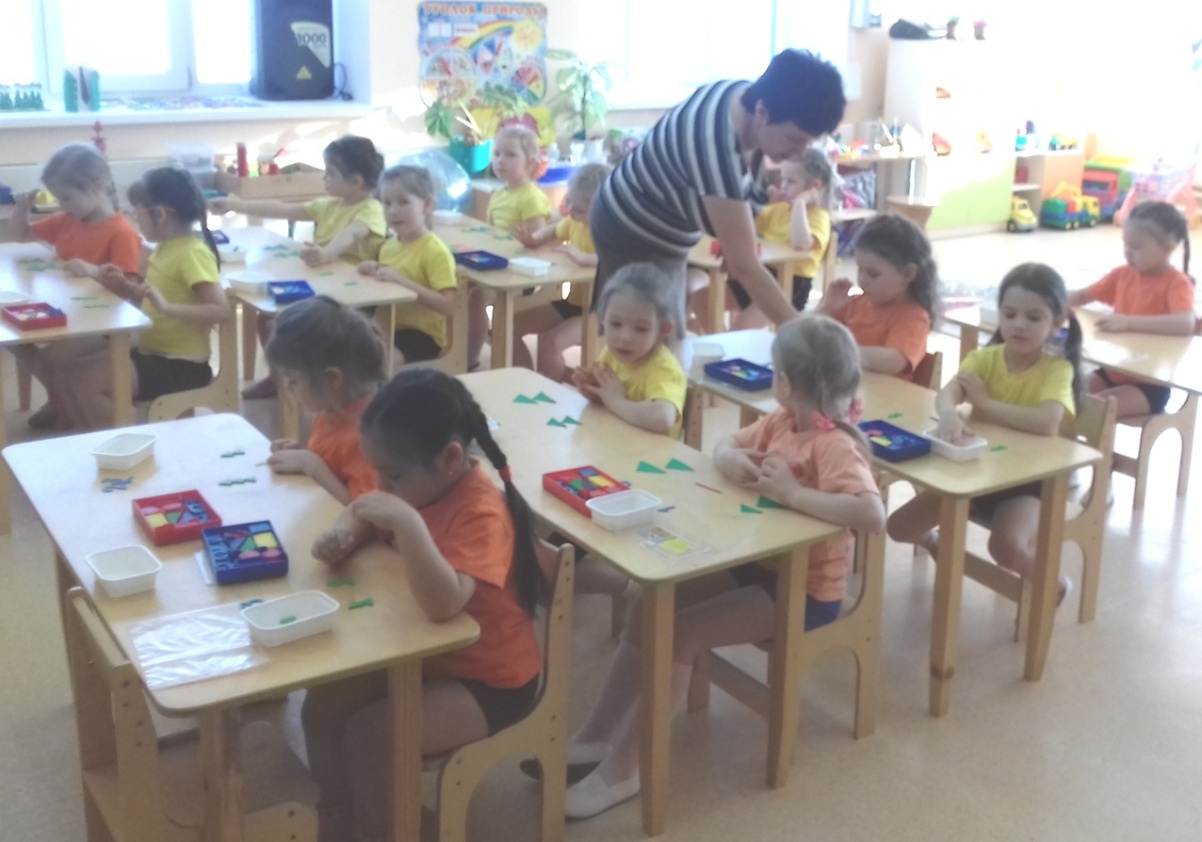 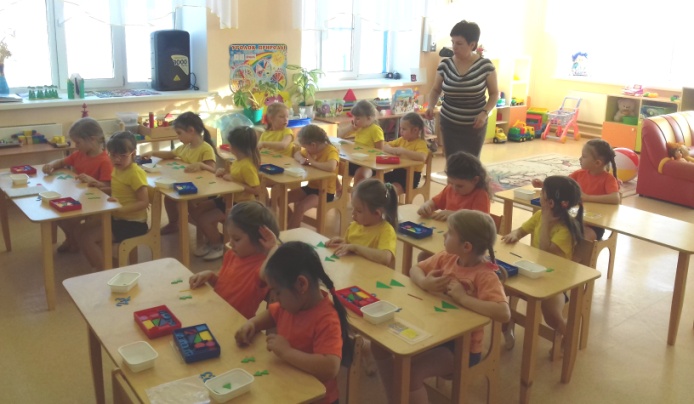 День рождения!
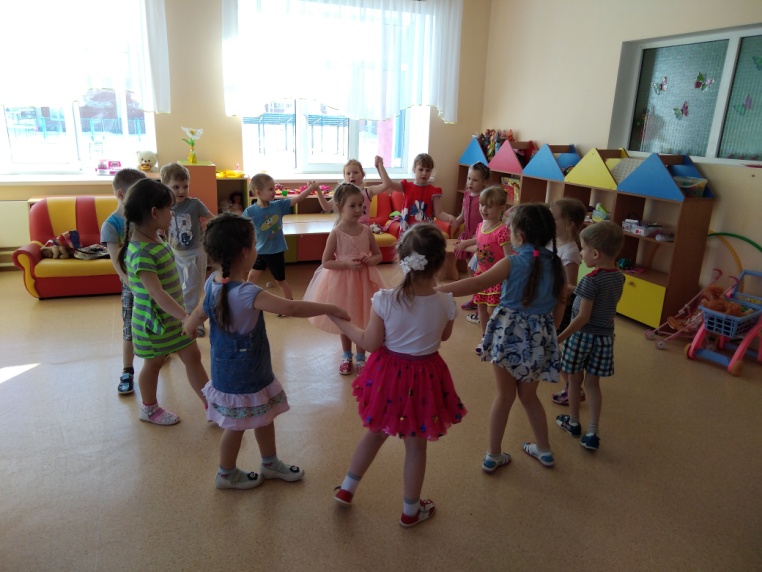 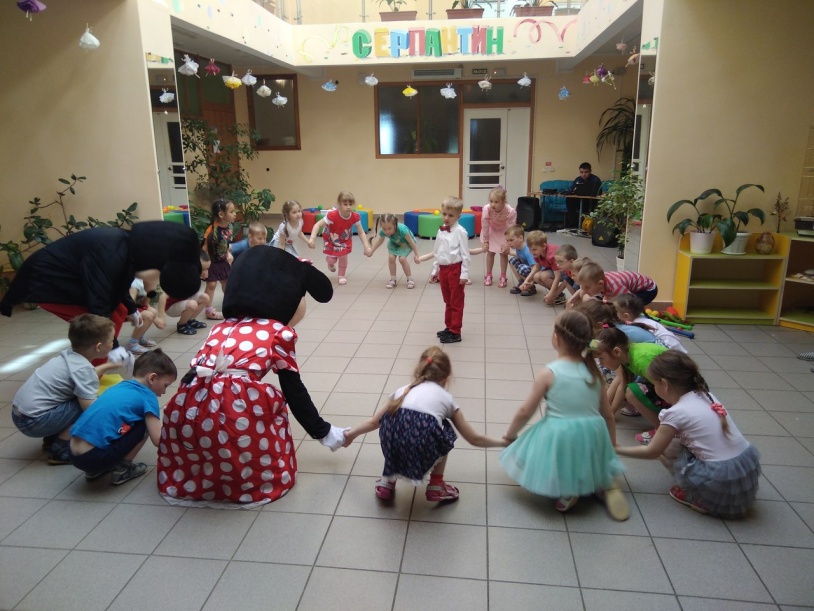 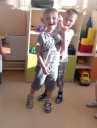 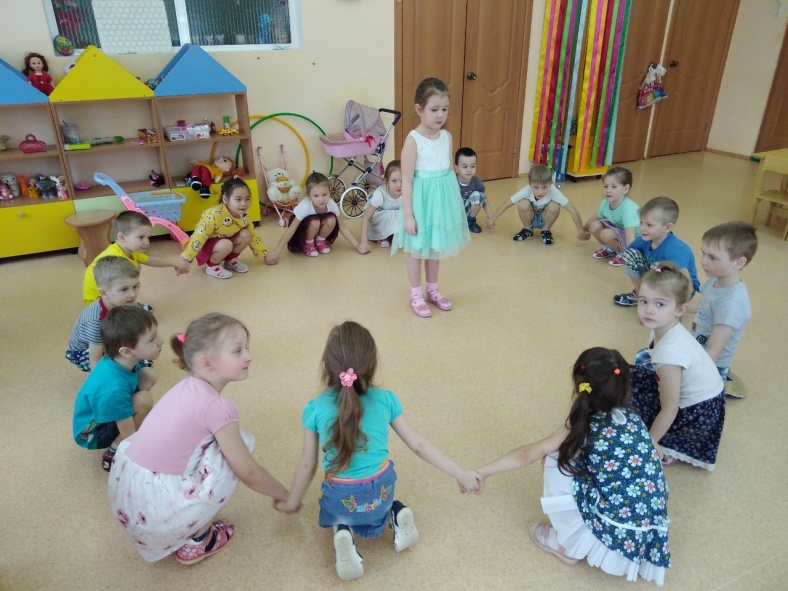 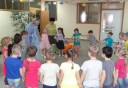 День рождения Алисы Б.
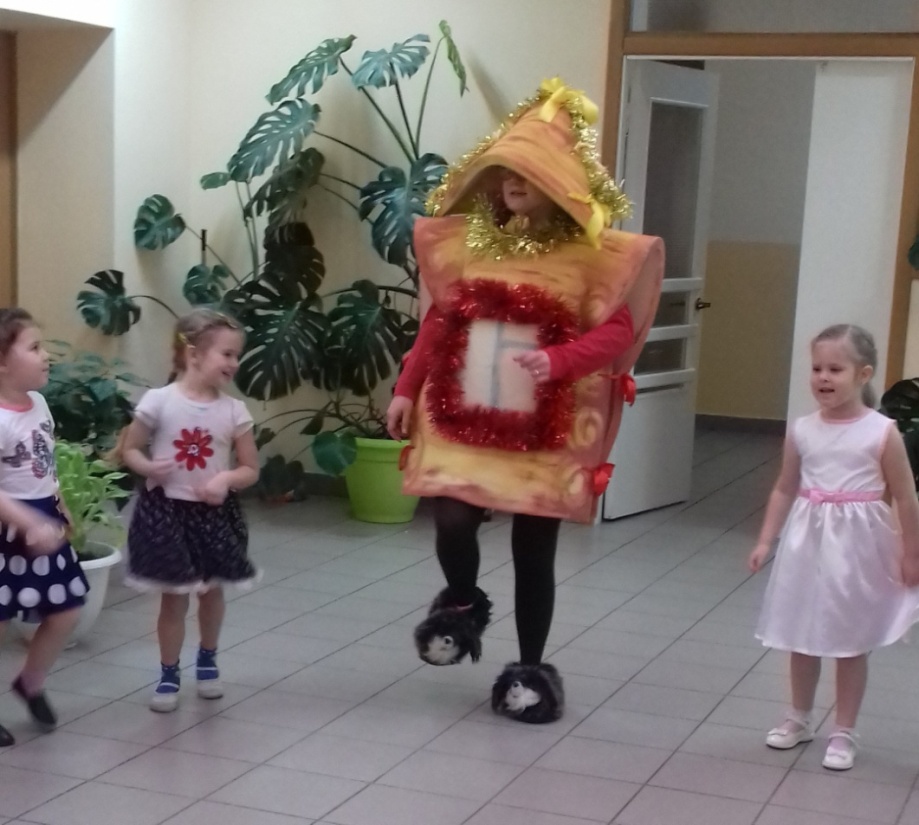 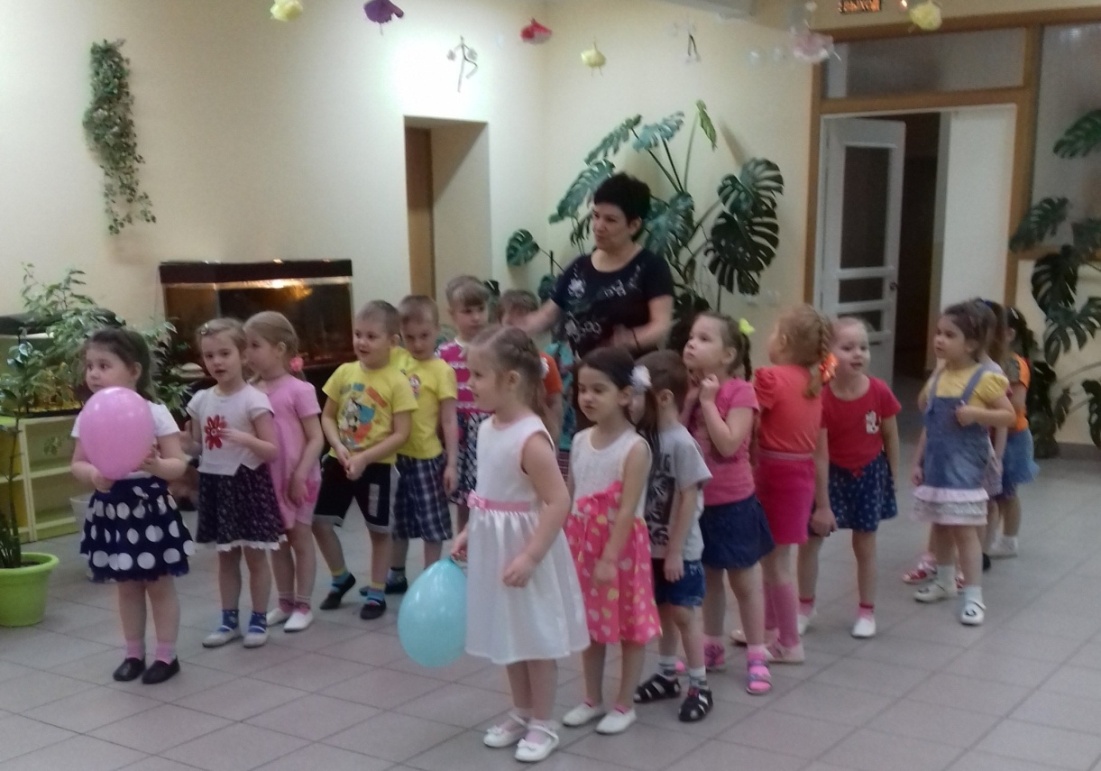 Зима!
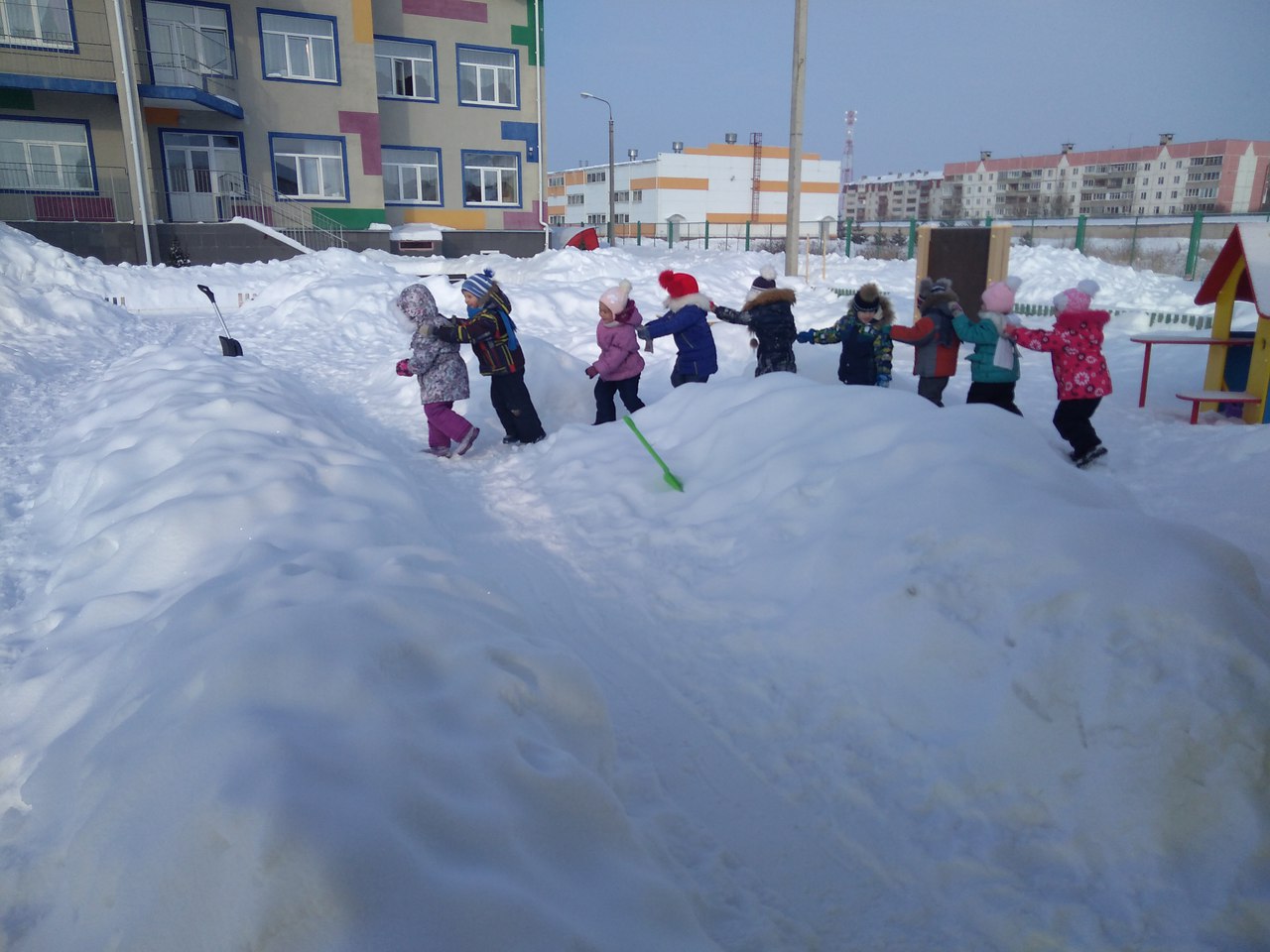 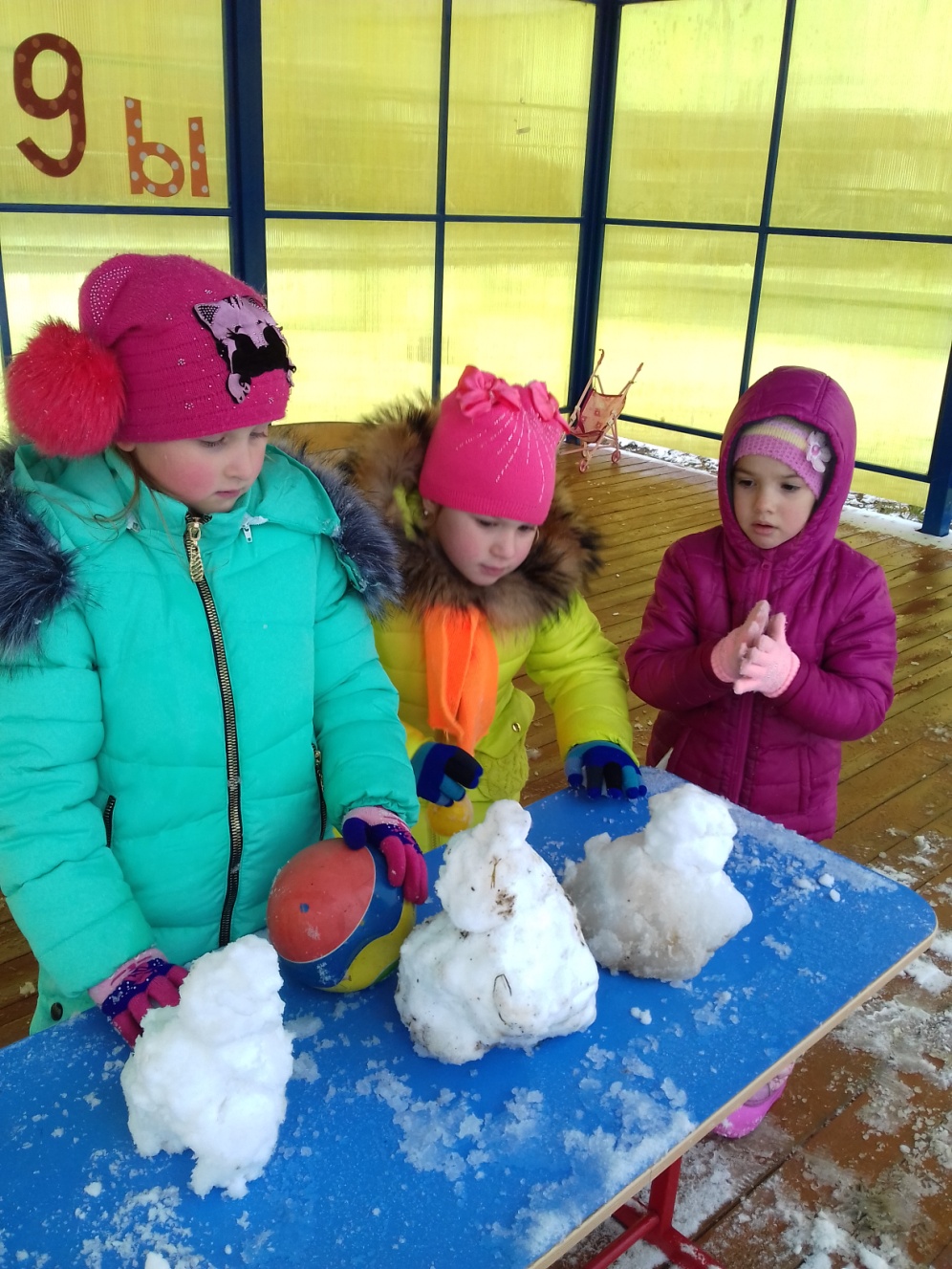 Поделки ко Дню защитника Отечества
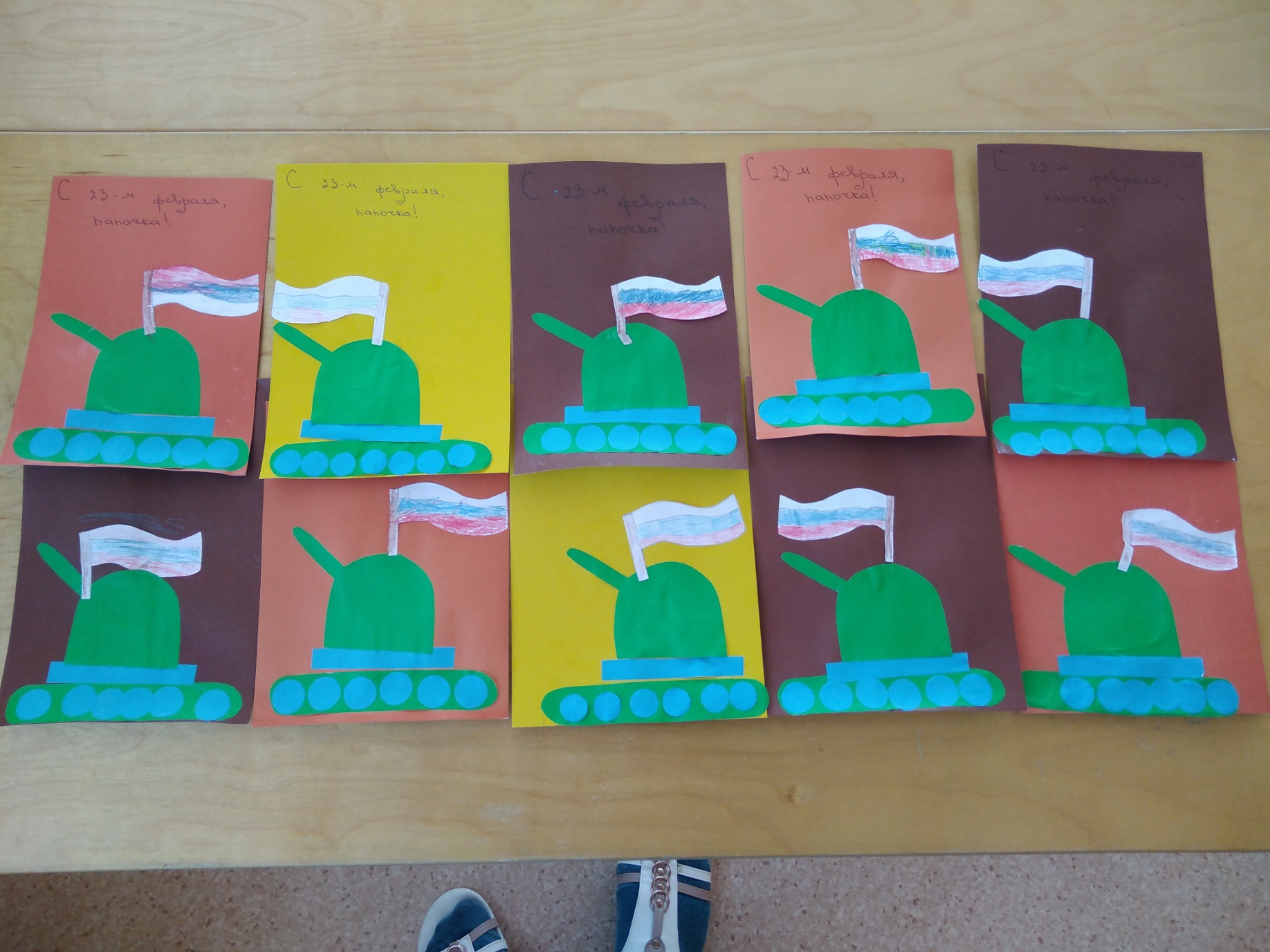 Спорт развлечение 23 февраля
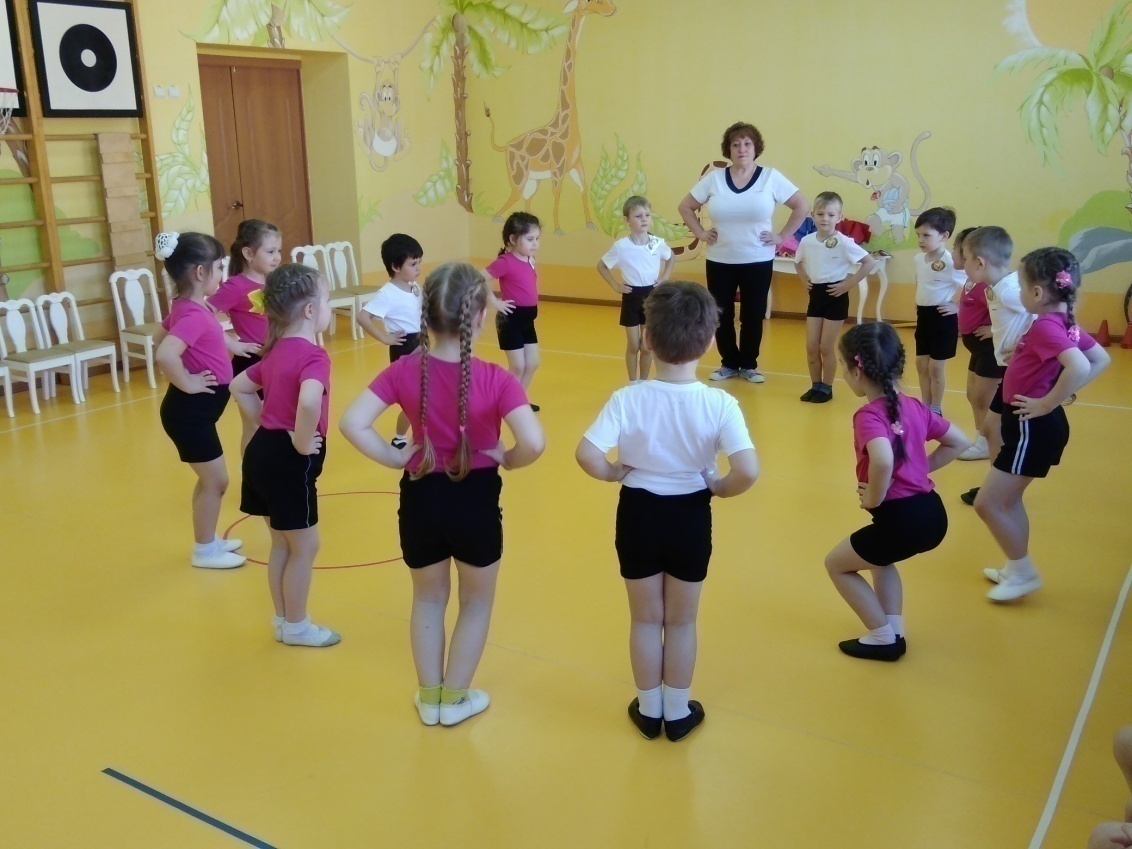 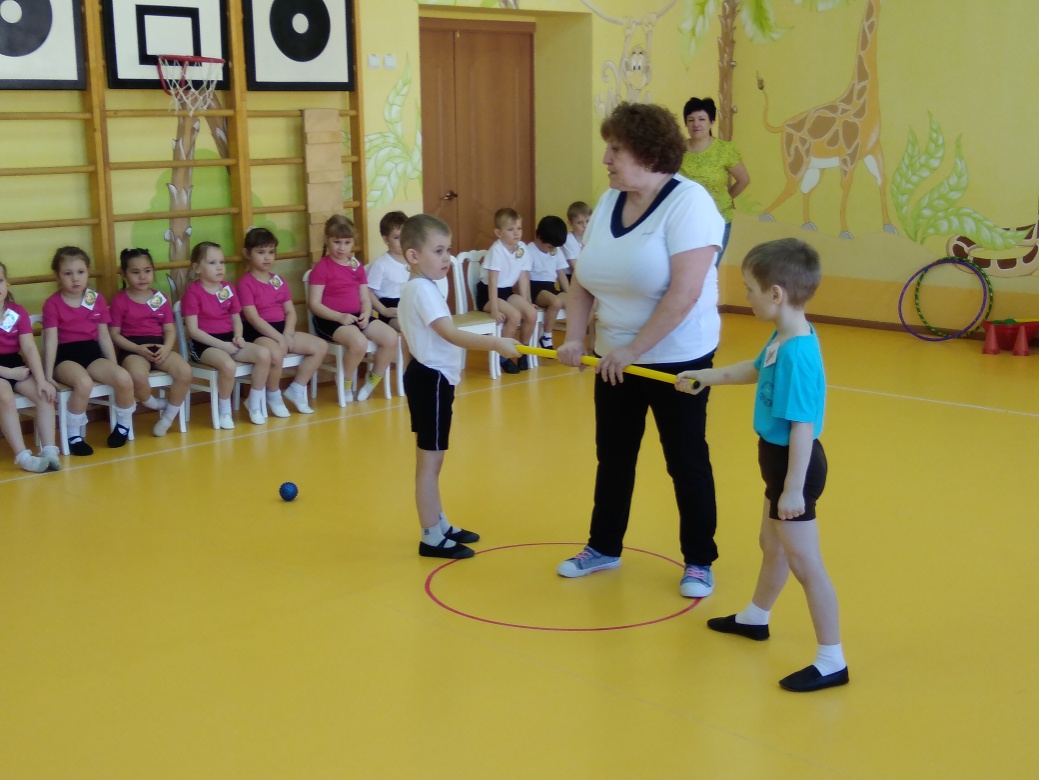 Поделки – ВЕСНА_КРАСНА
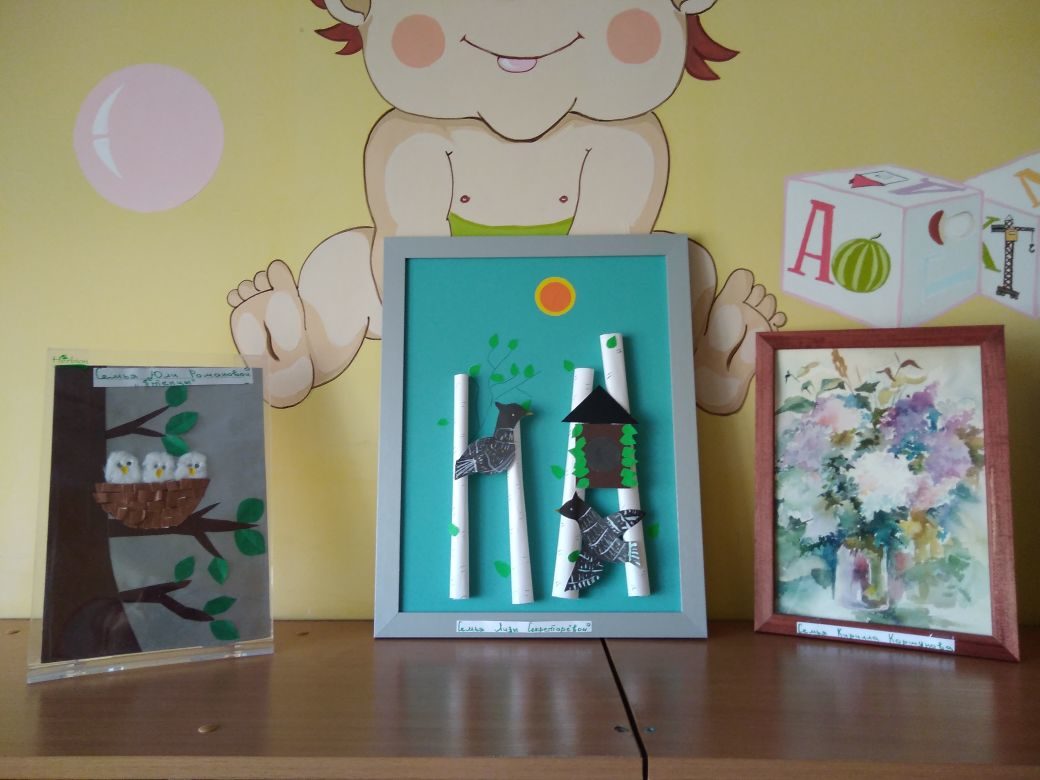 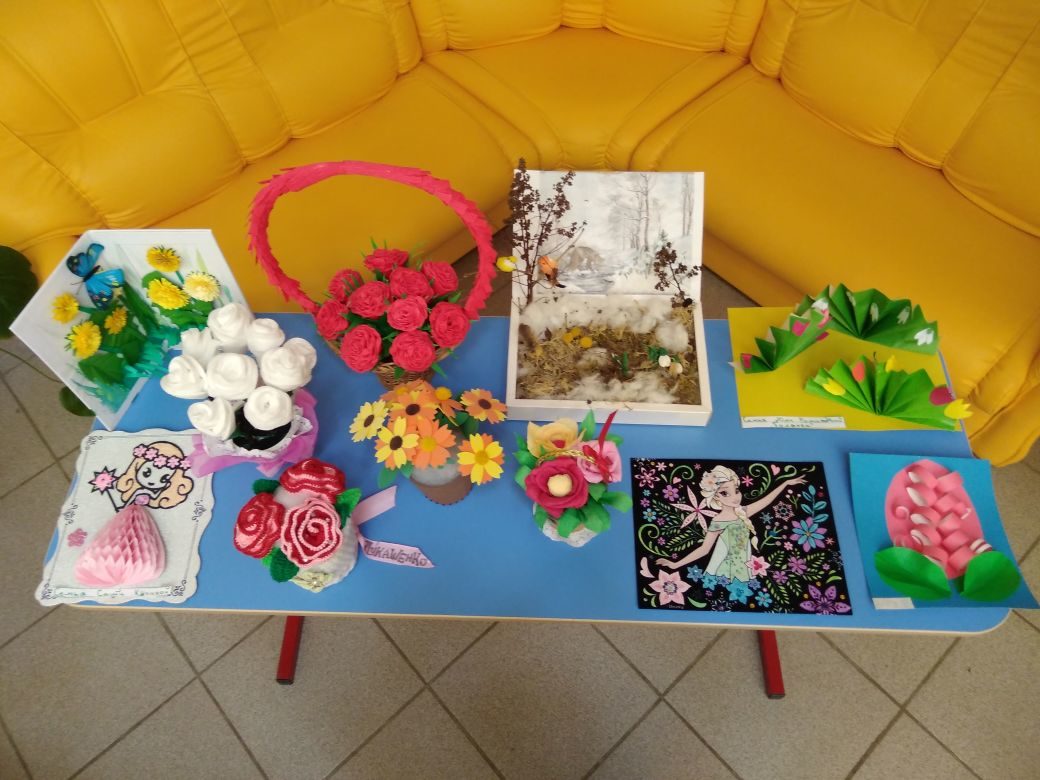 Мамин день!
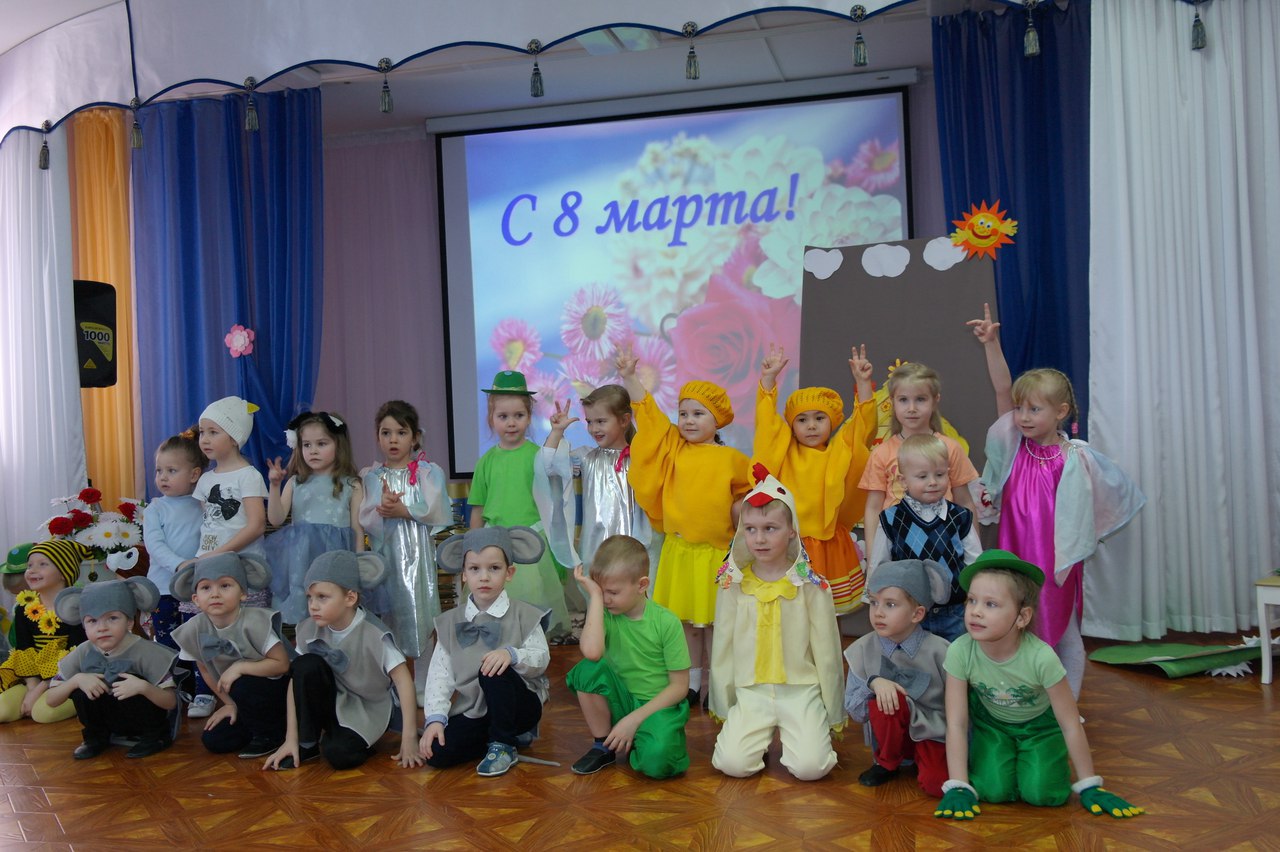 Сказка!
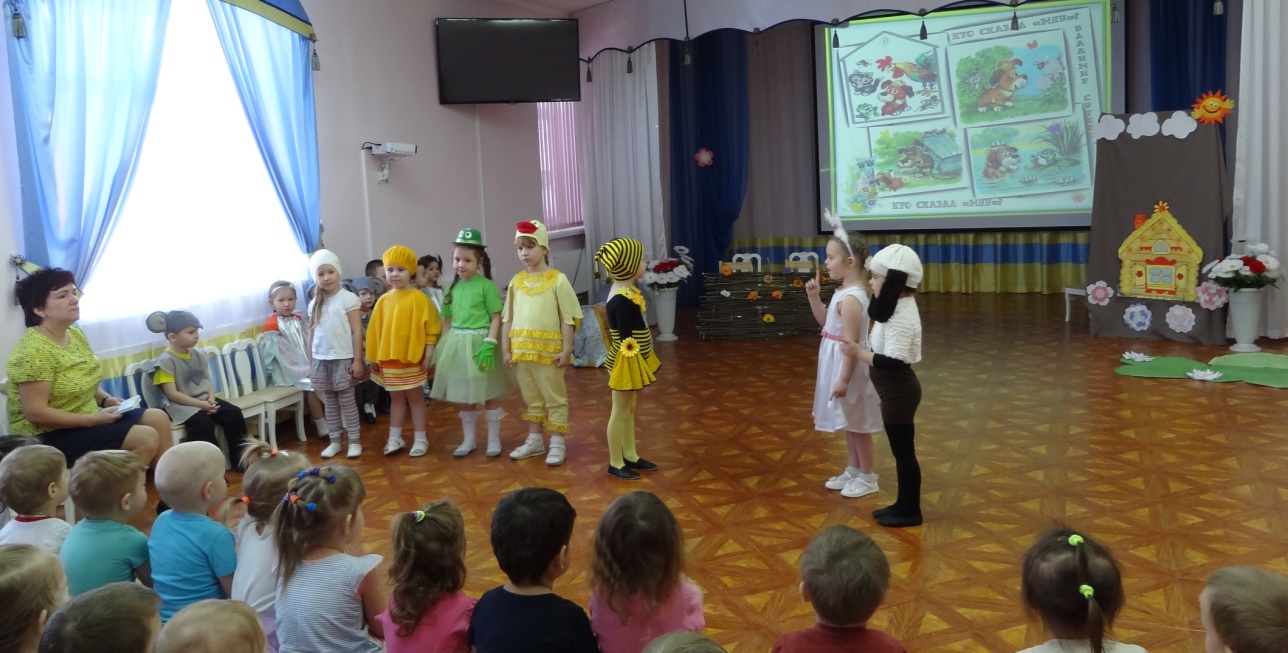 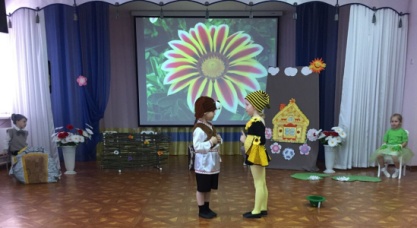 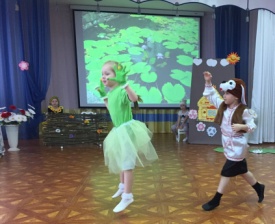 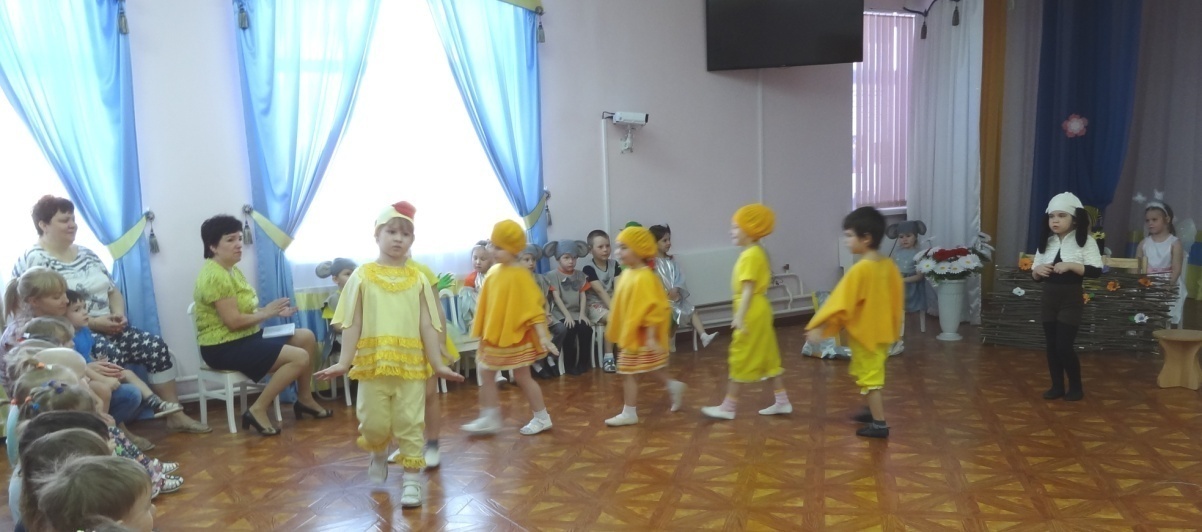 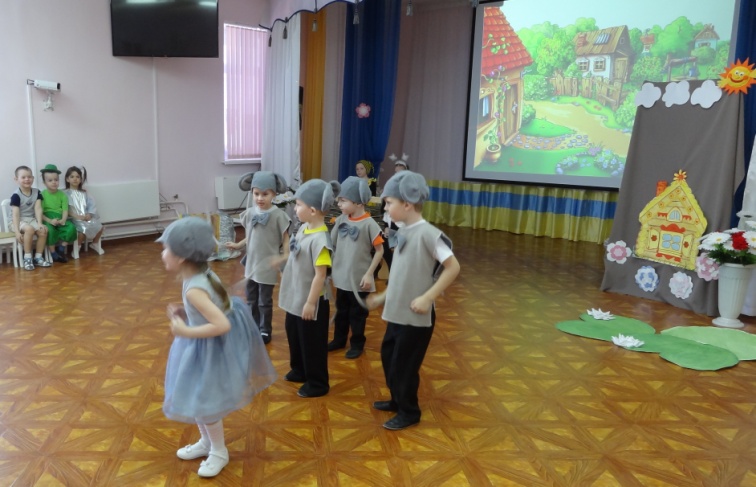 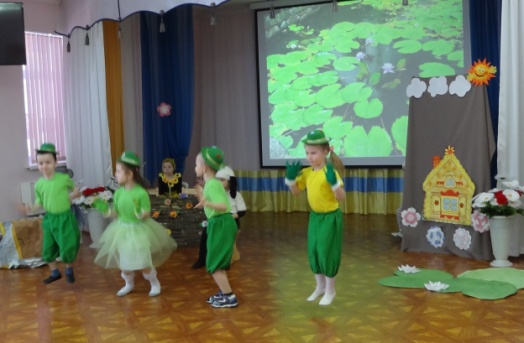 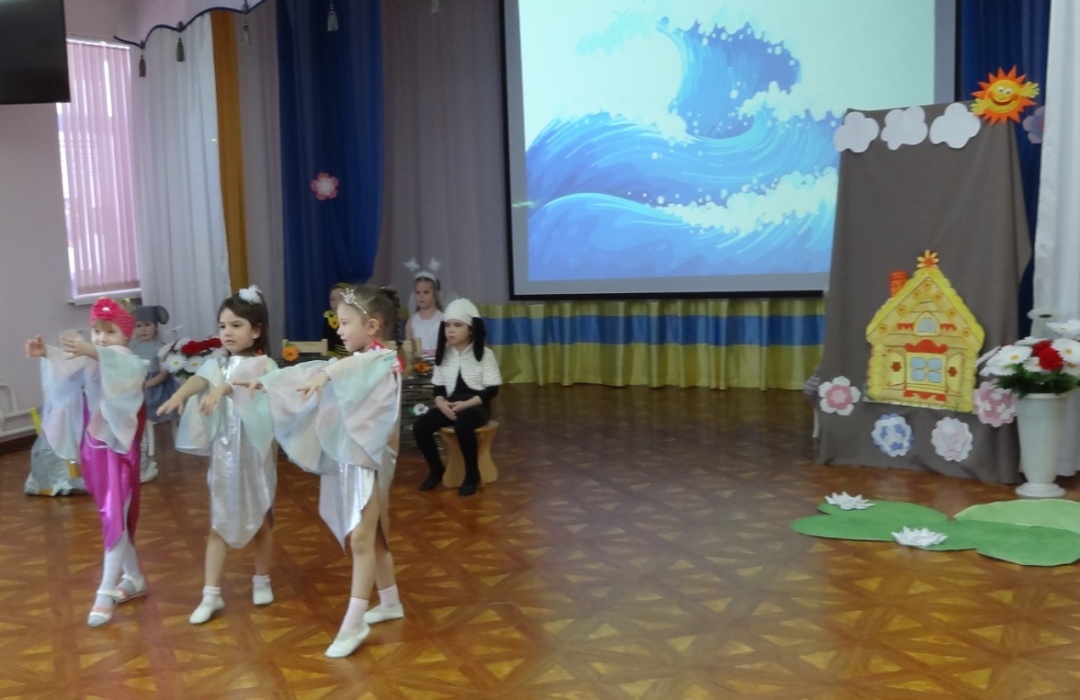 Открытое на МО
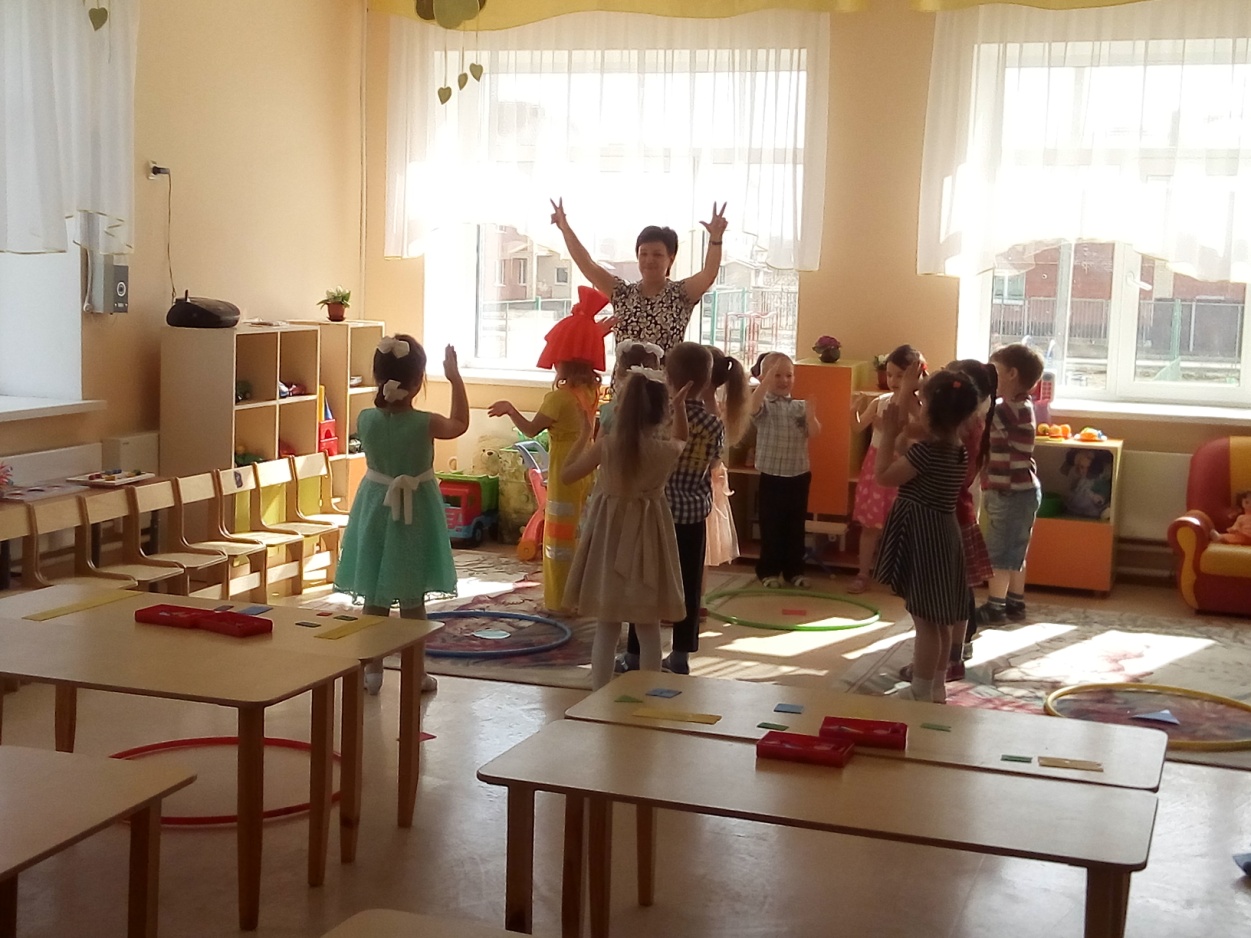 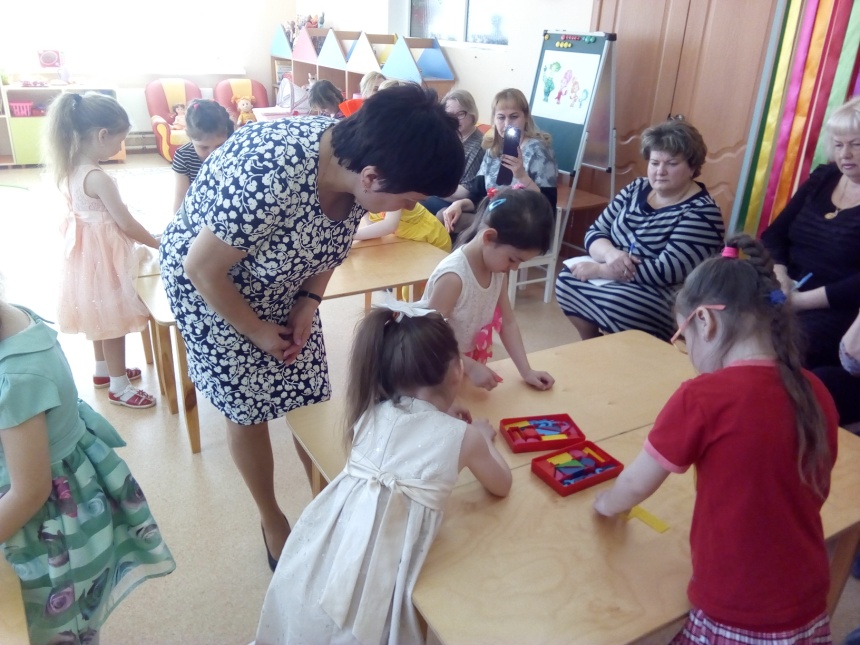 НОТКИ ДУШИ
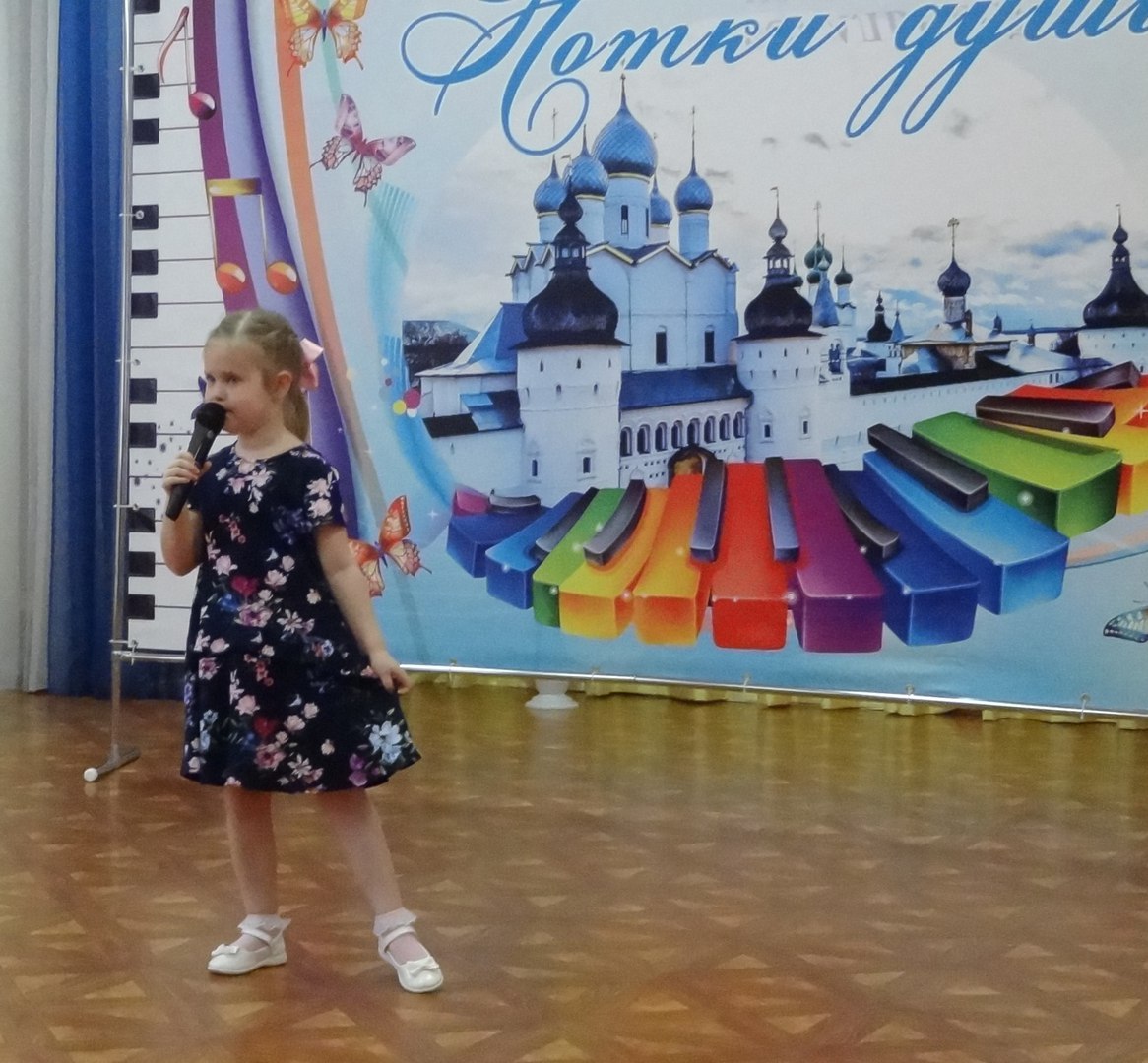 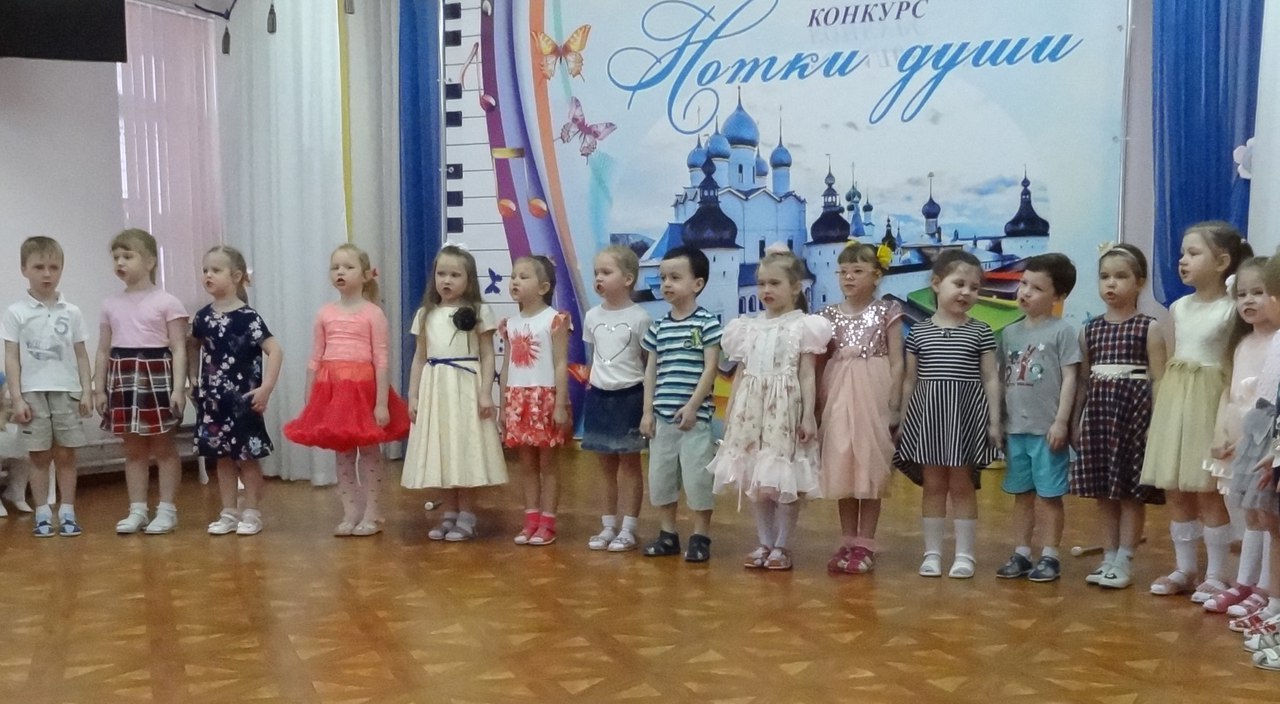 НАГРАДЫ
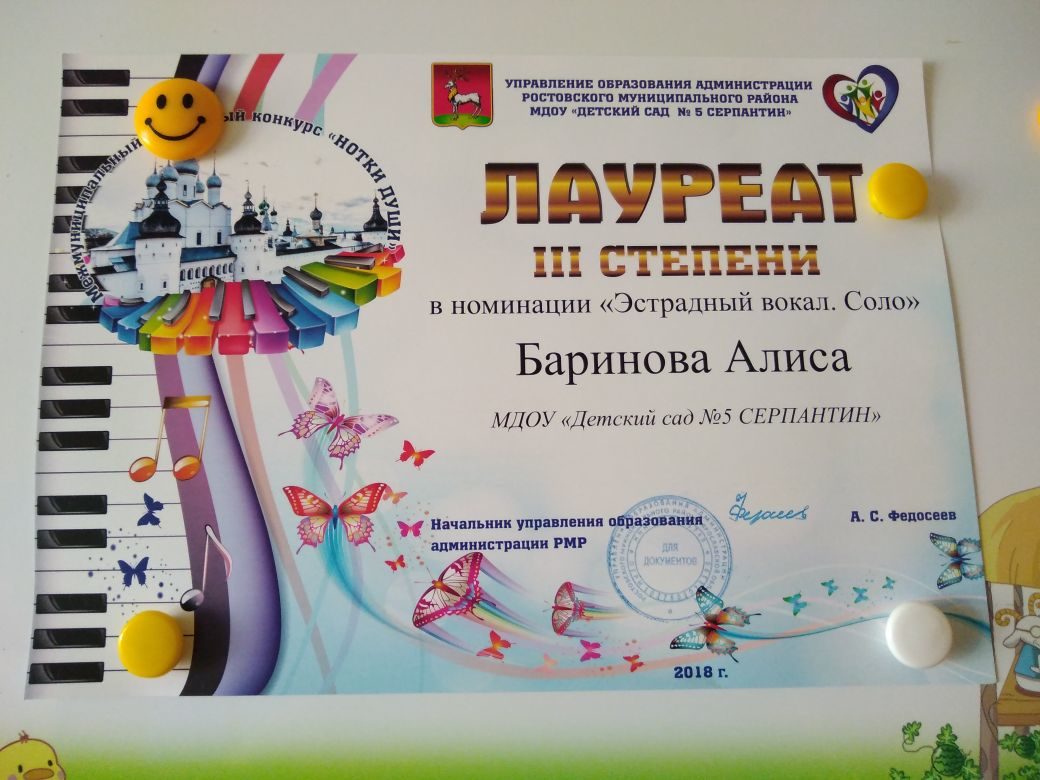 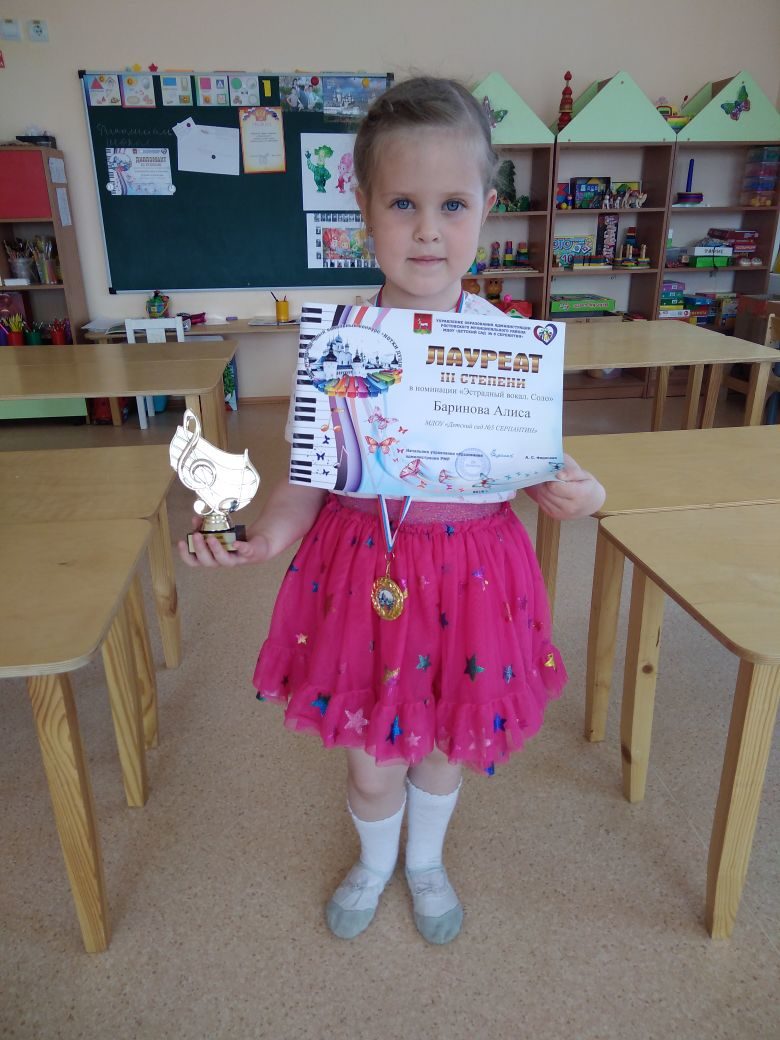 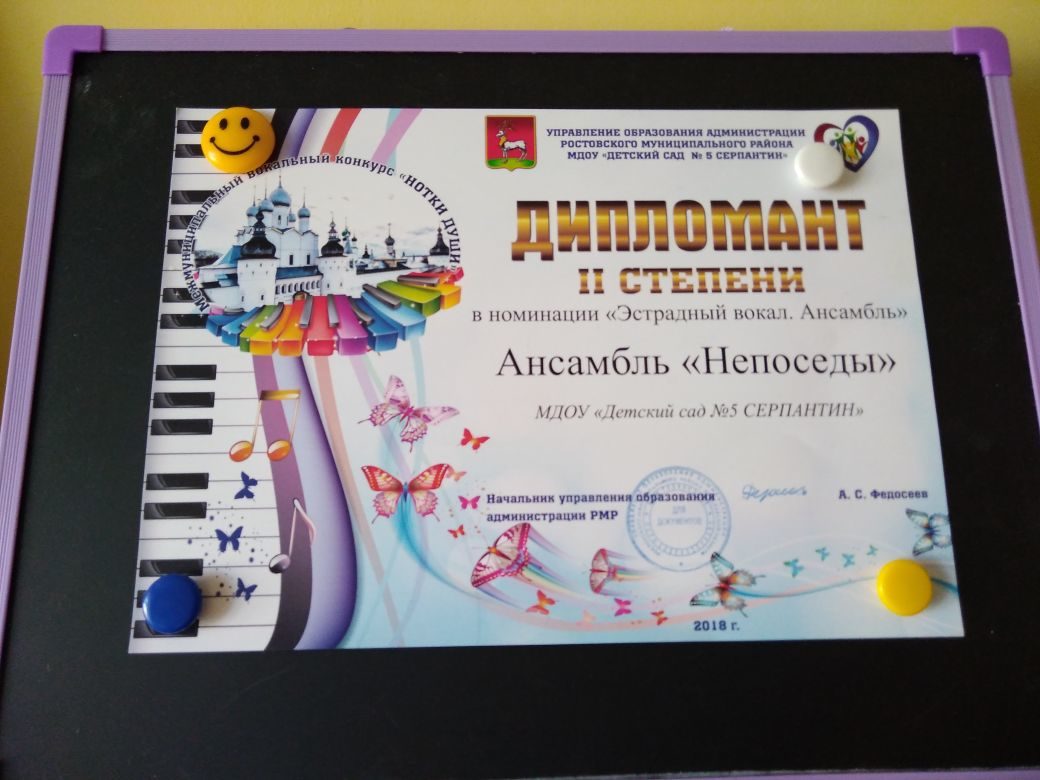 Эксперементы
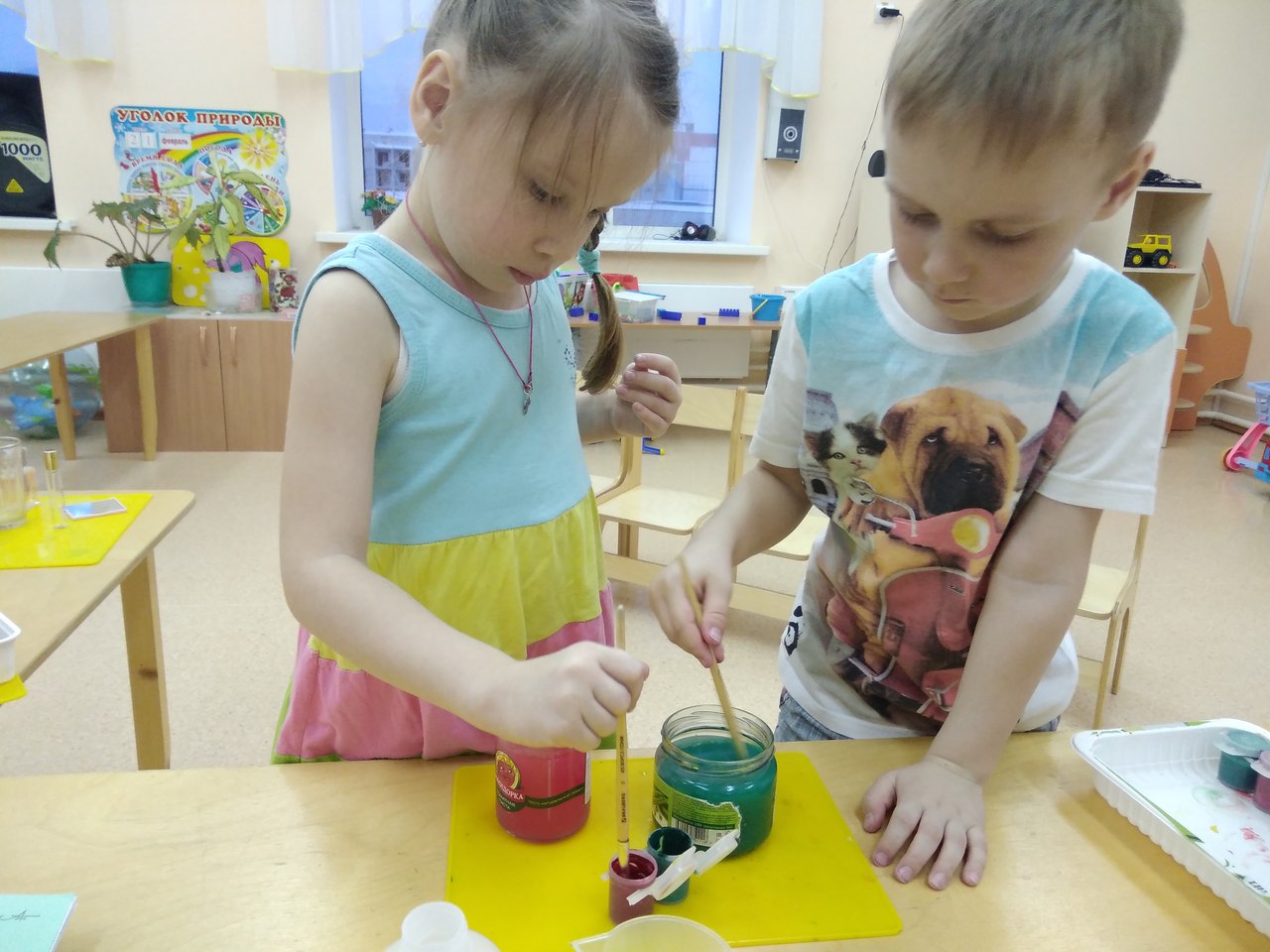 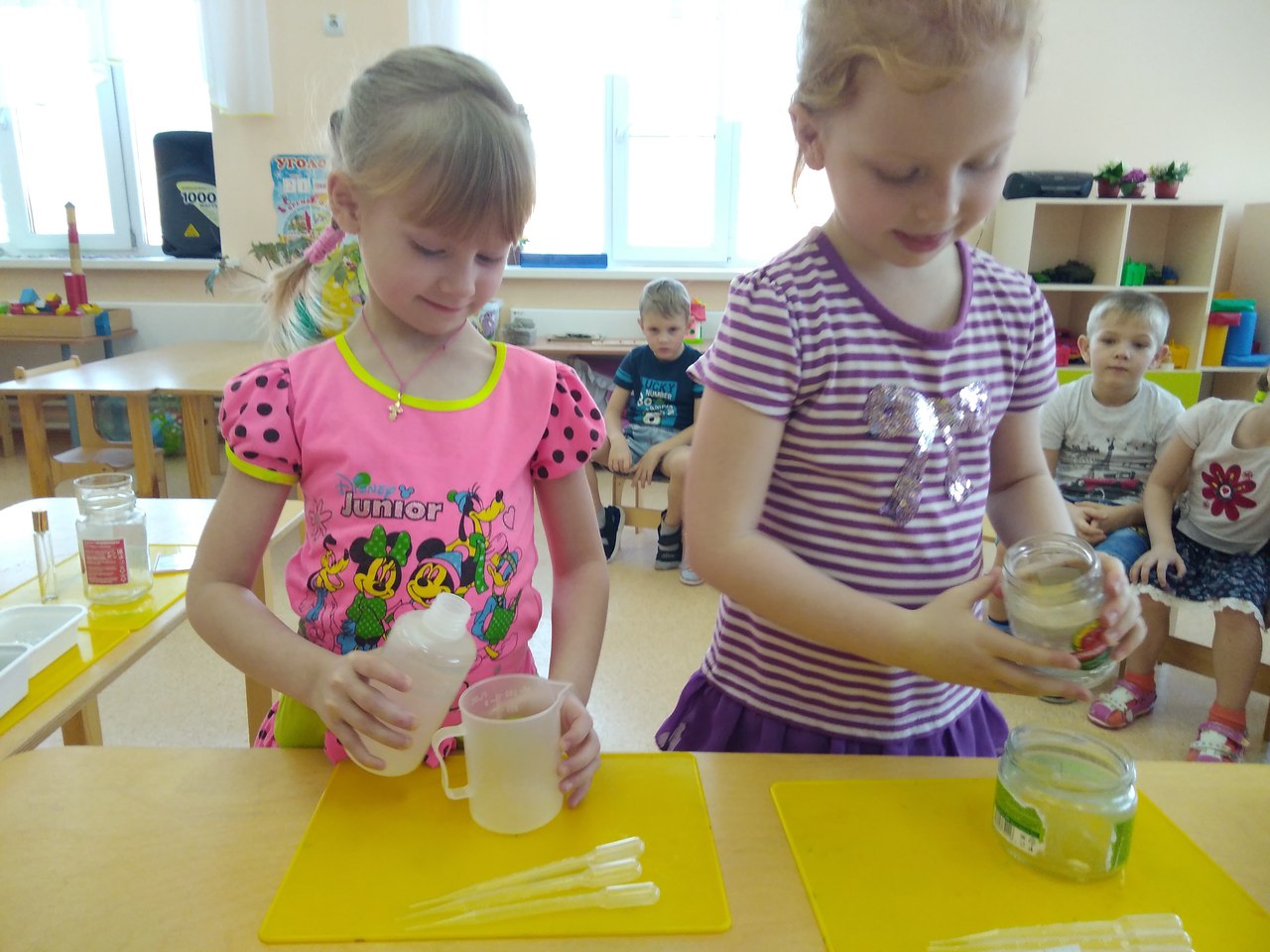 Эксперементы
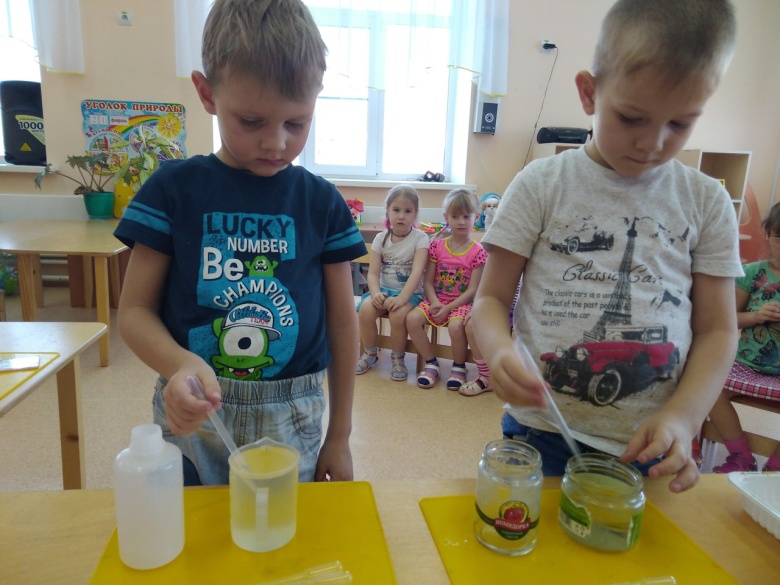 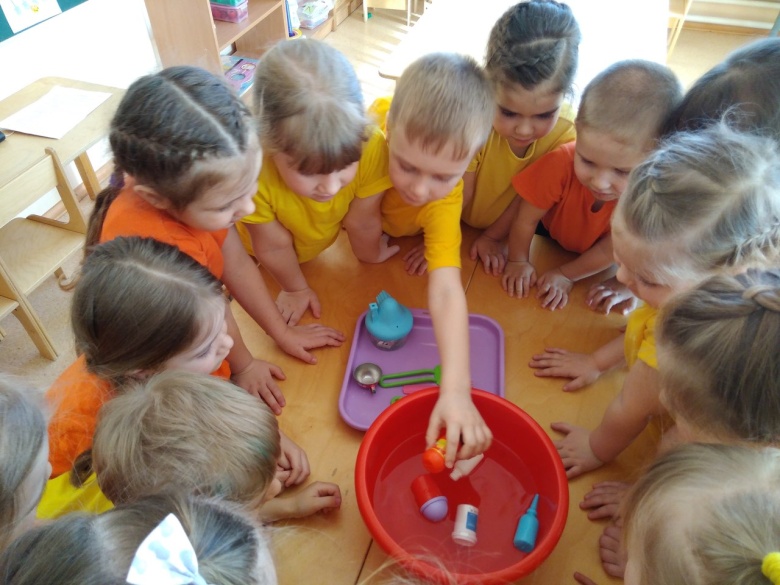 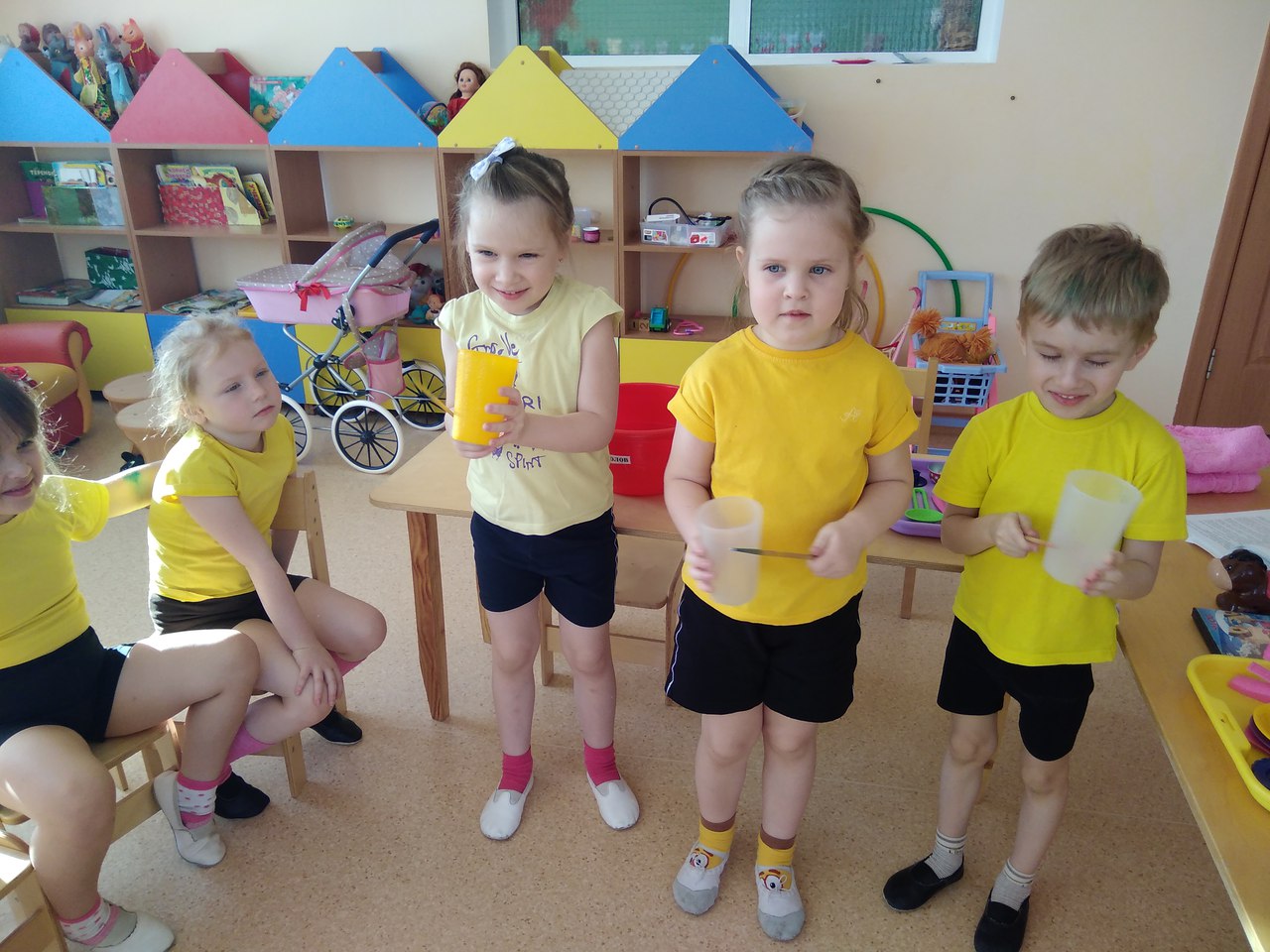 Сюжетно-ролевые игры
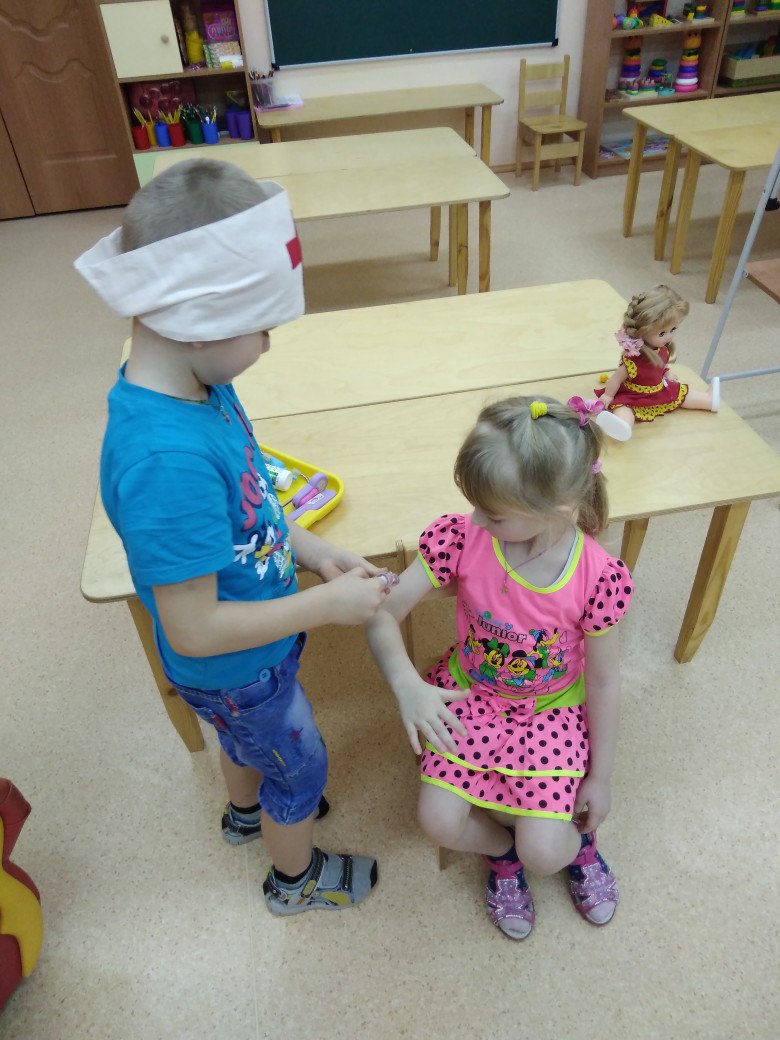 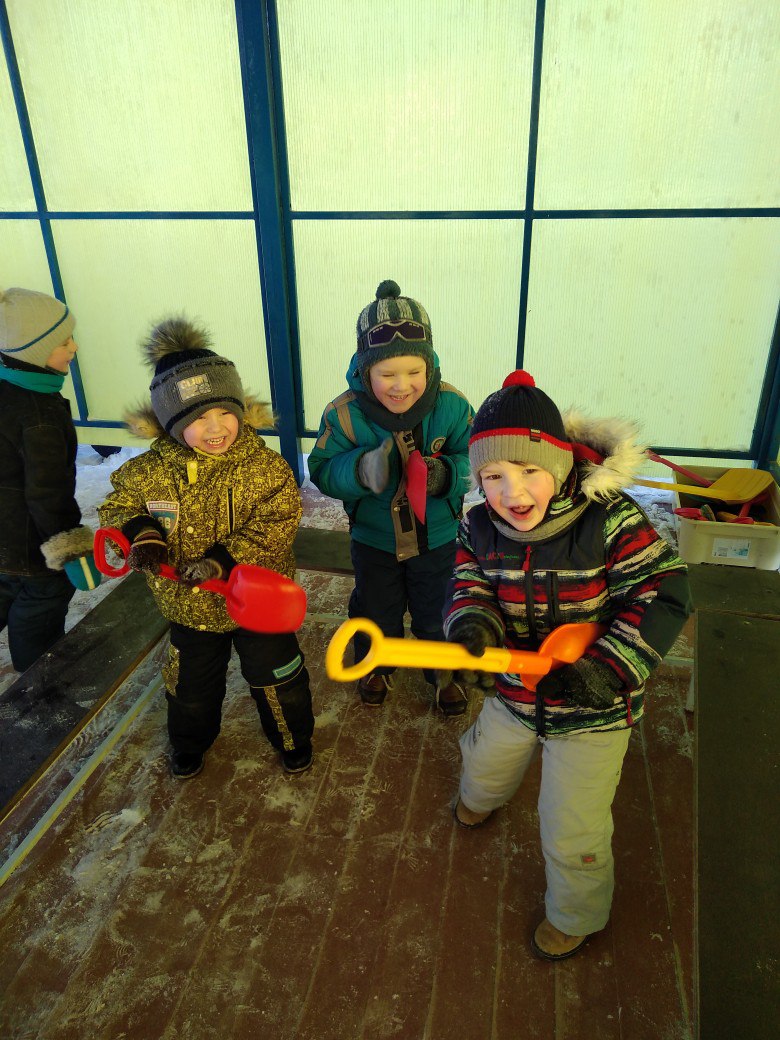 Сюжетно-ролевые игры
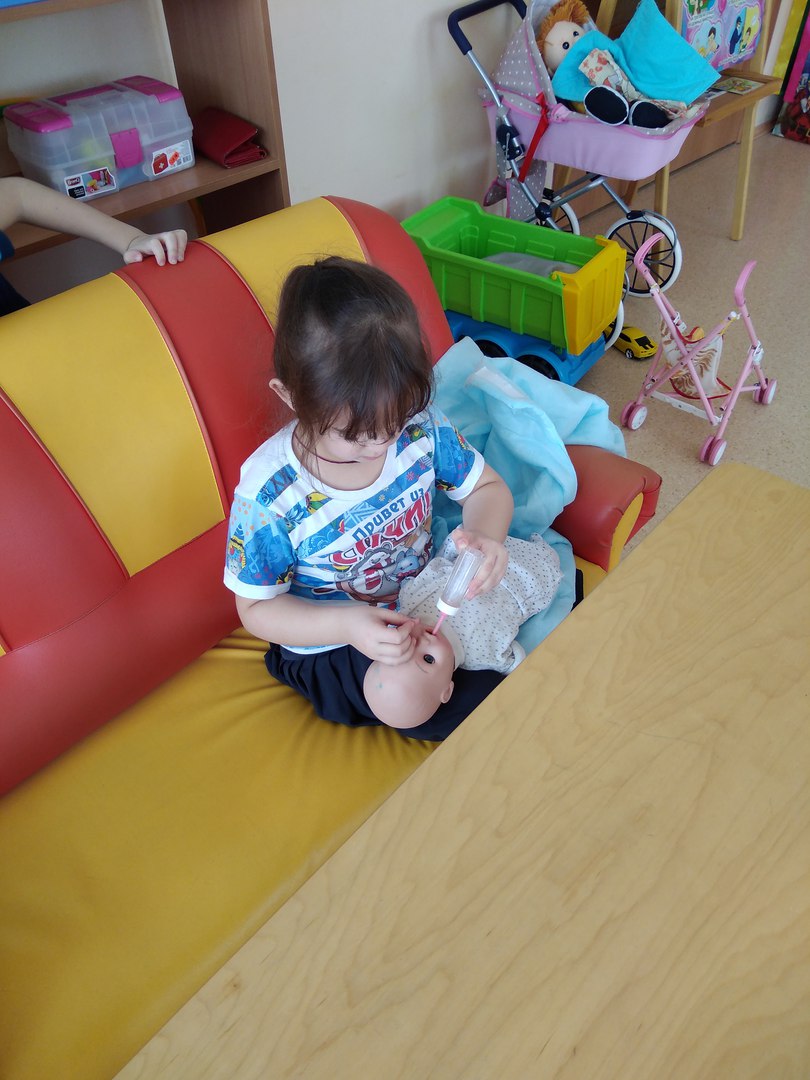 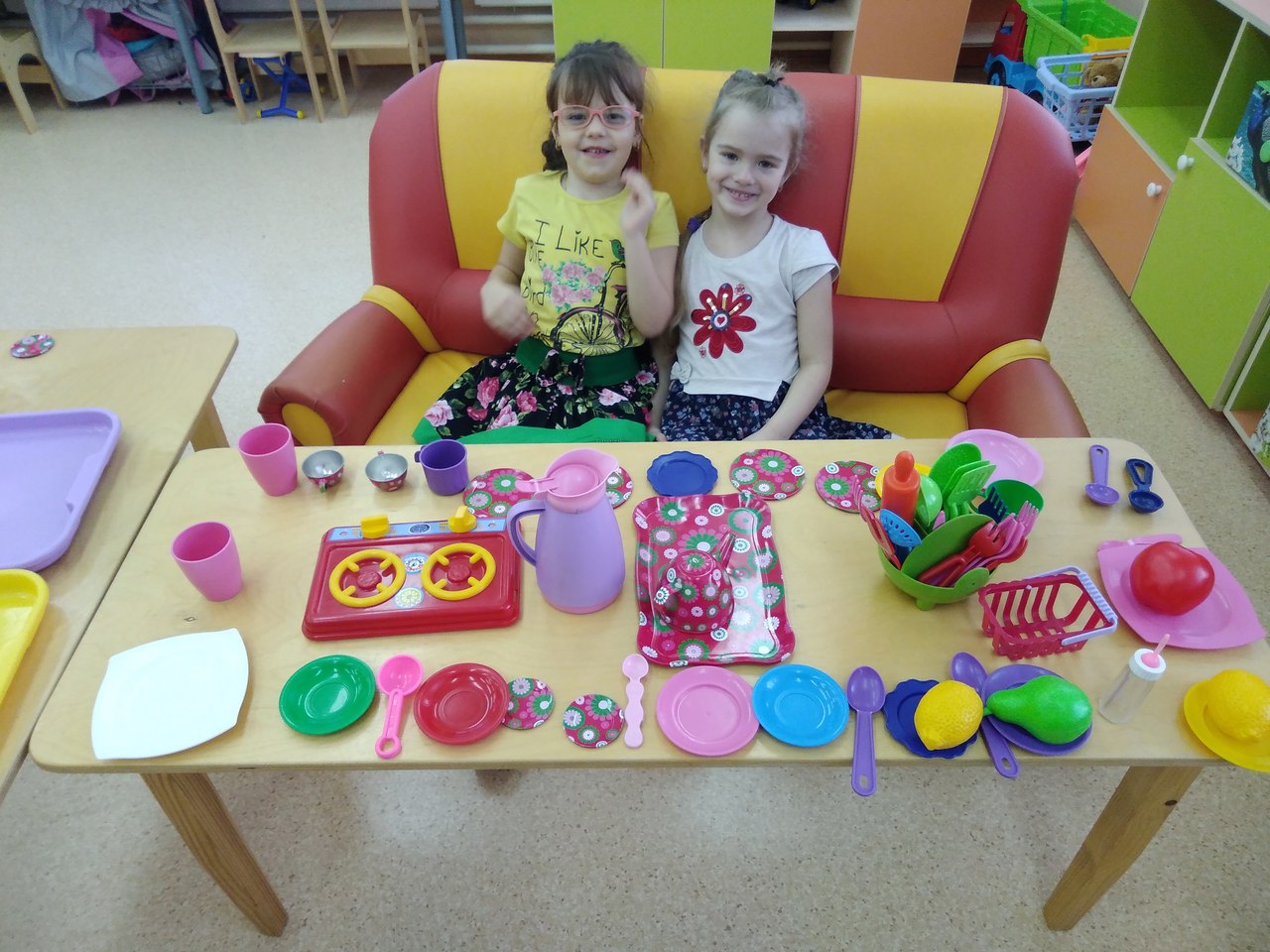 Разминка
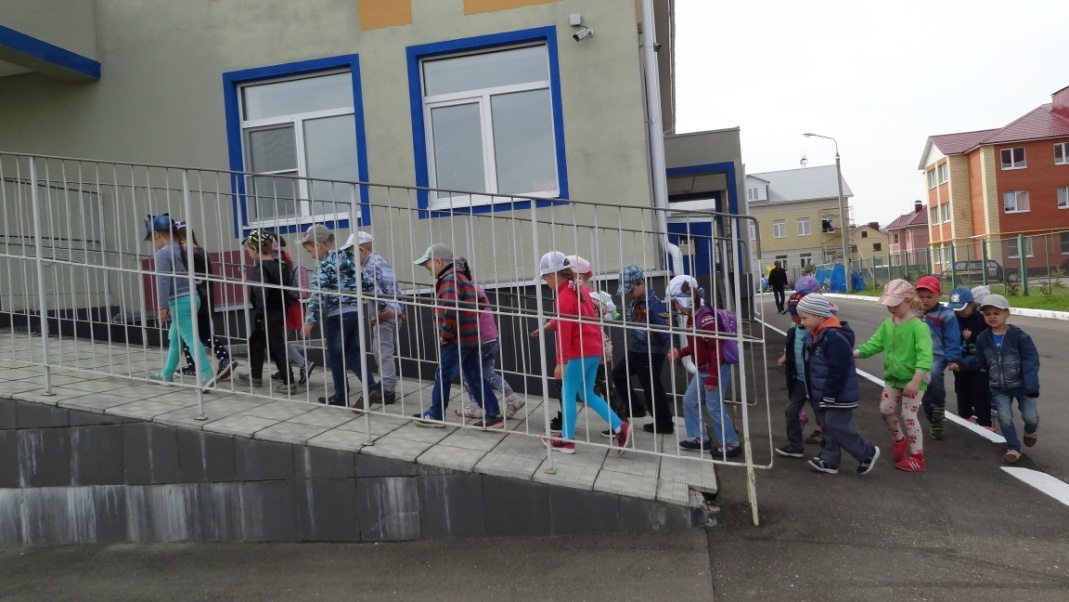 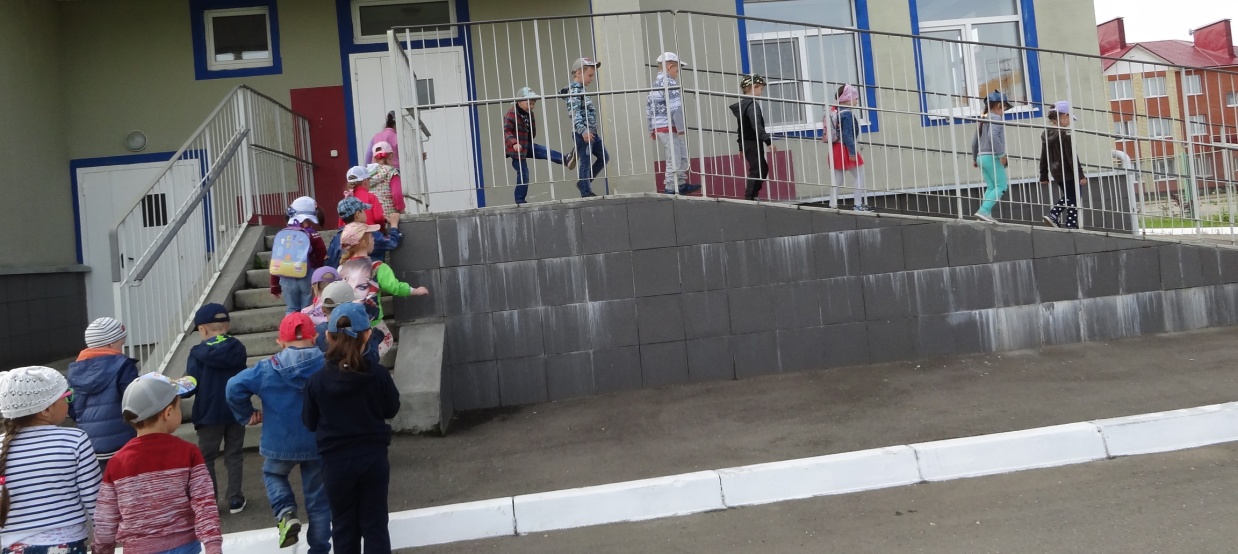 Юные помощники
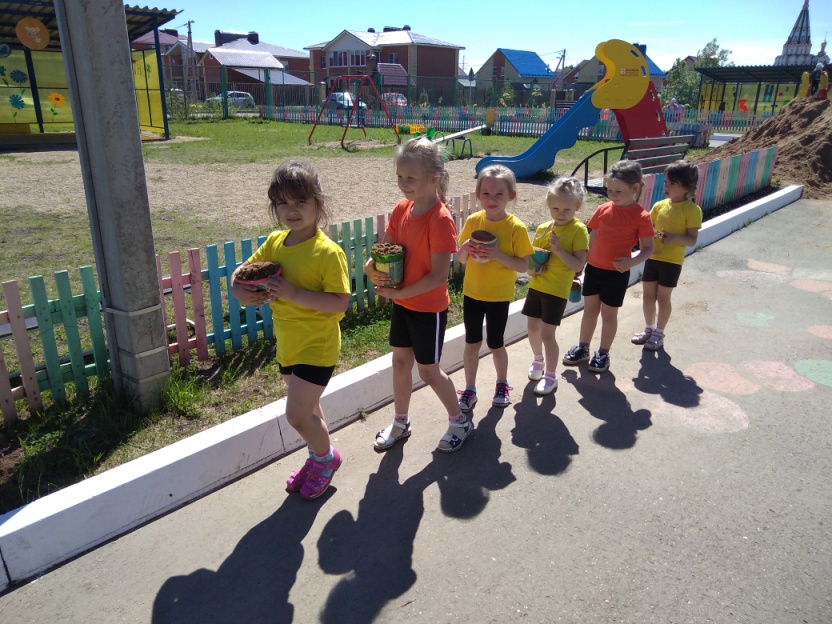 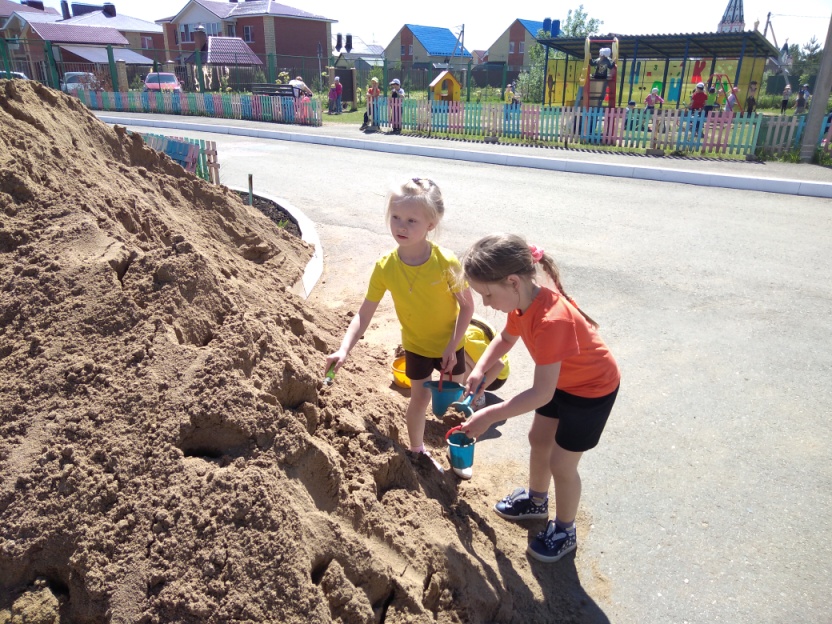 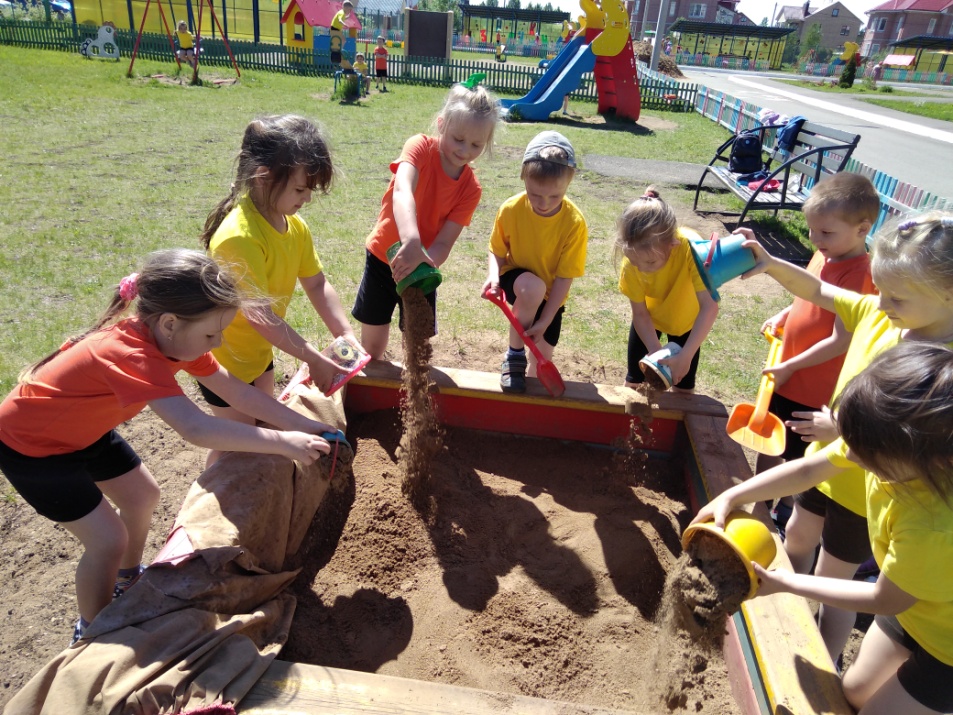 ЛЕТО !
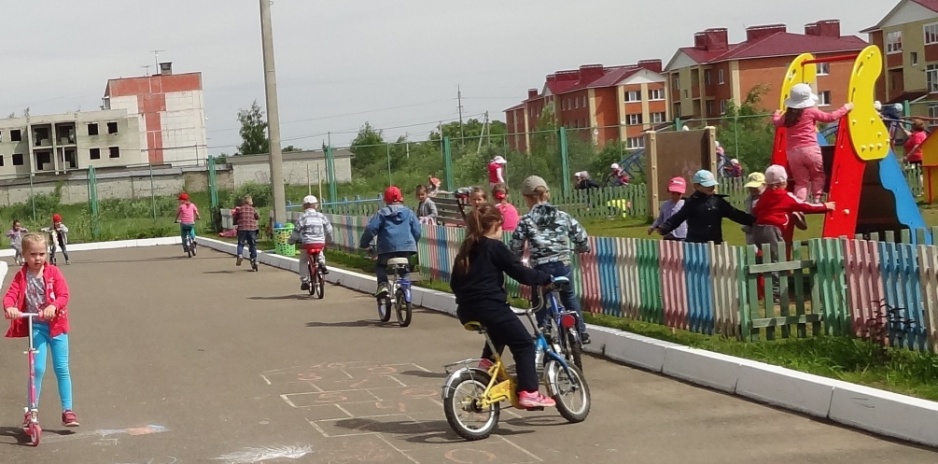 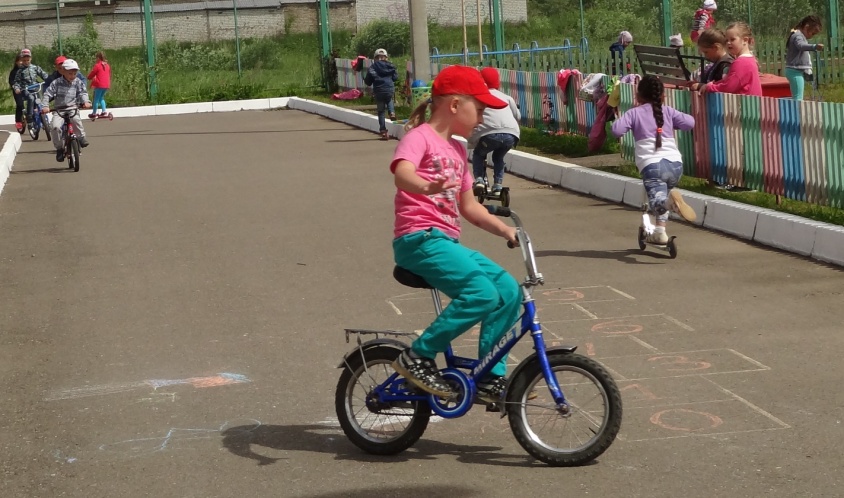 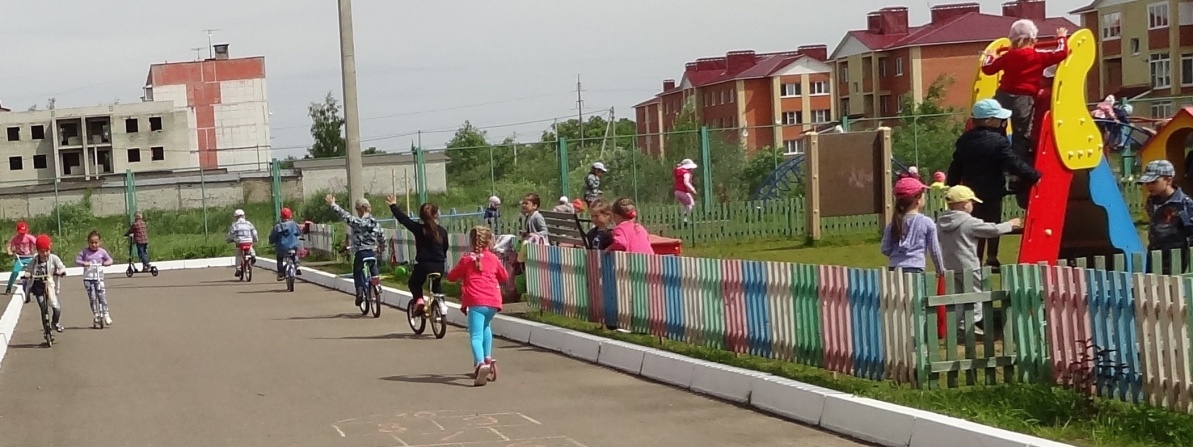 ЛЕТО !
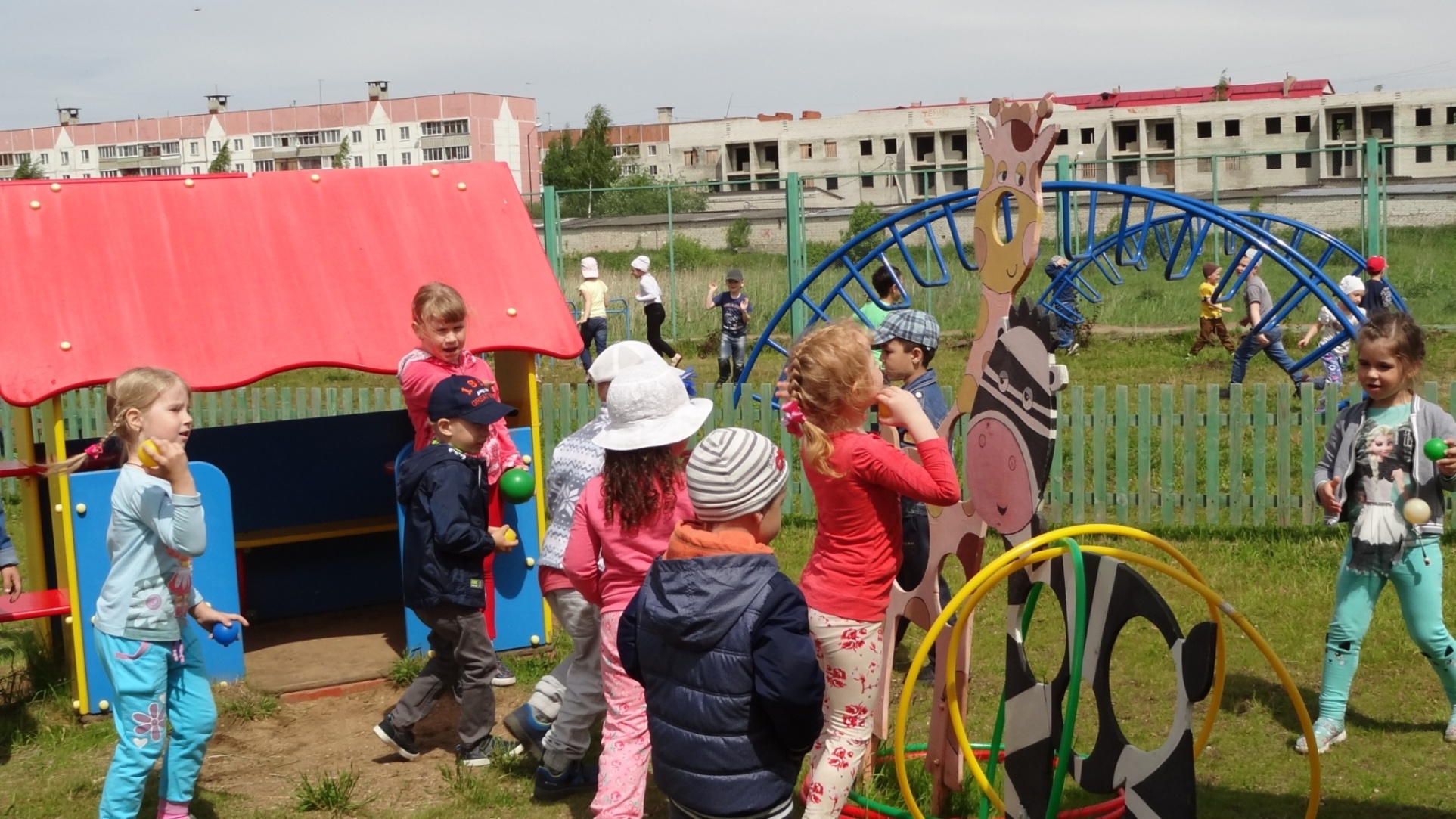 ДЕНЬ ЗАЩИТЫ ДЕТЕЙ
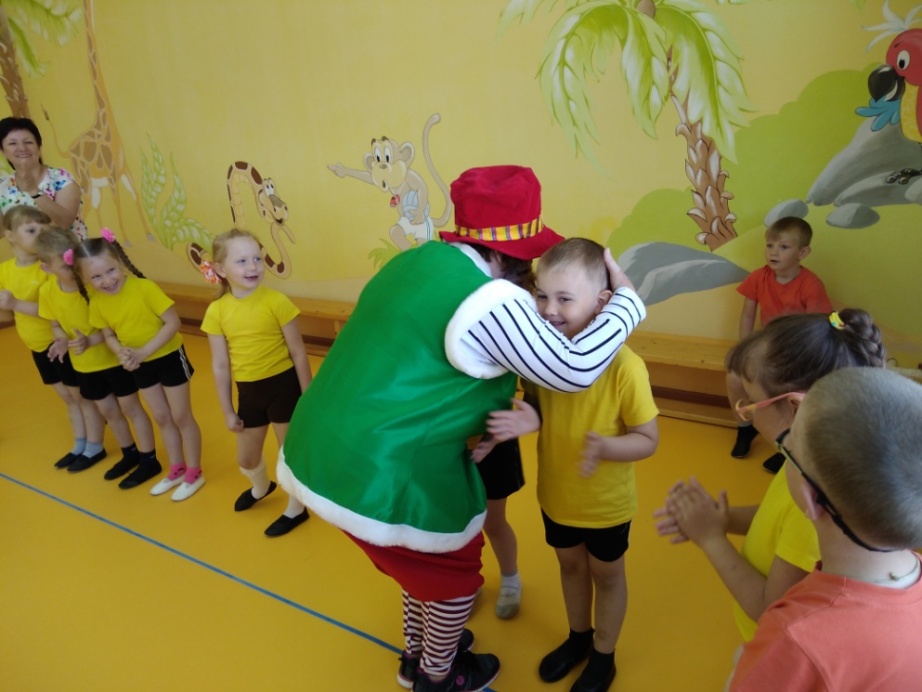 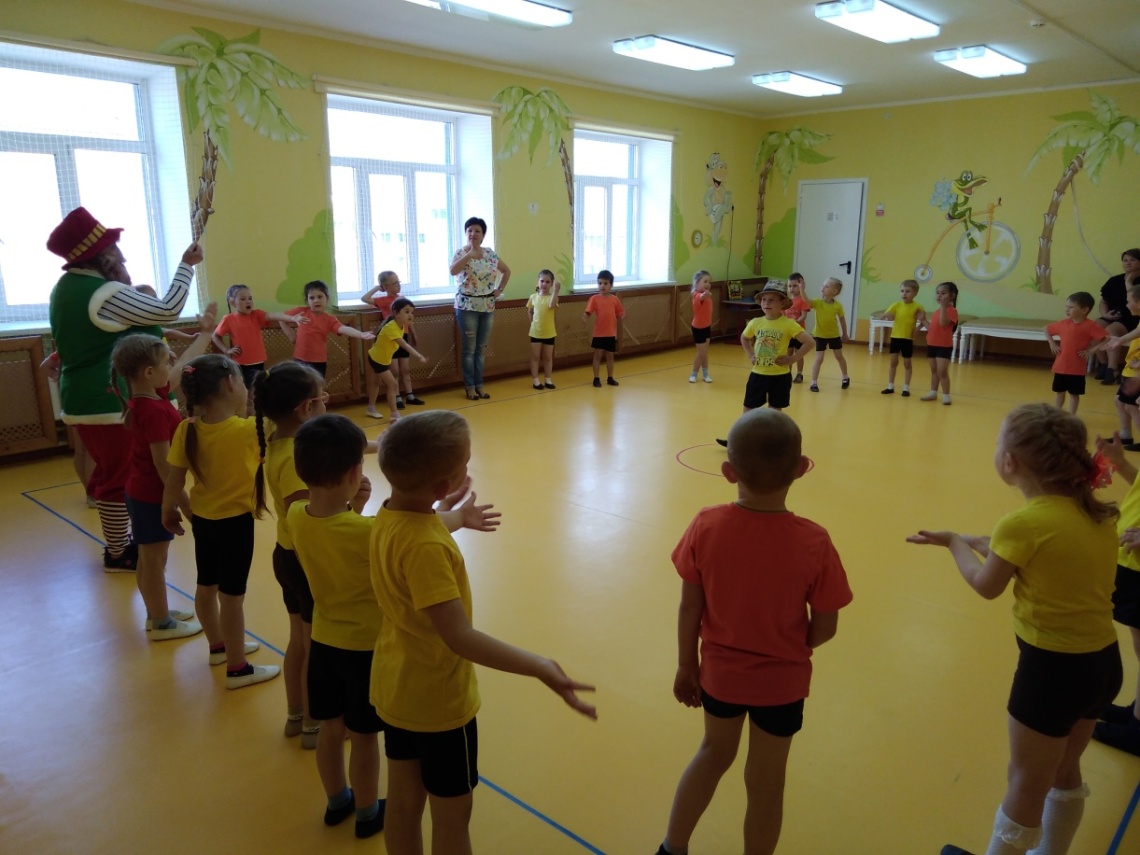 НЕДЕЛЯ ПДД!
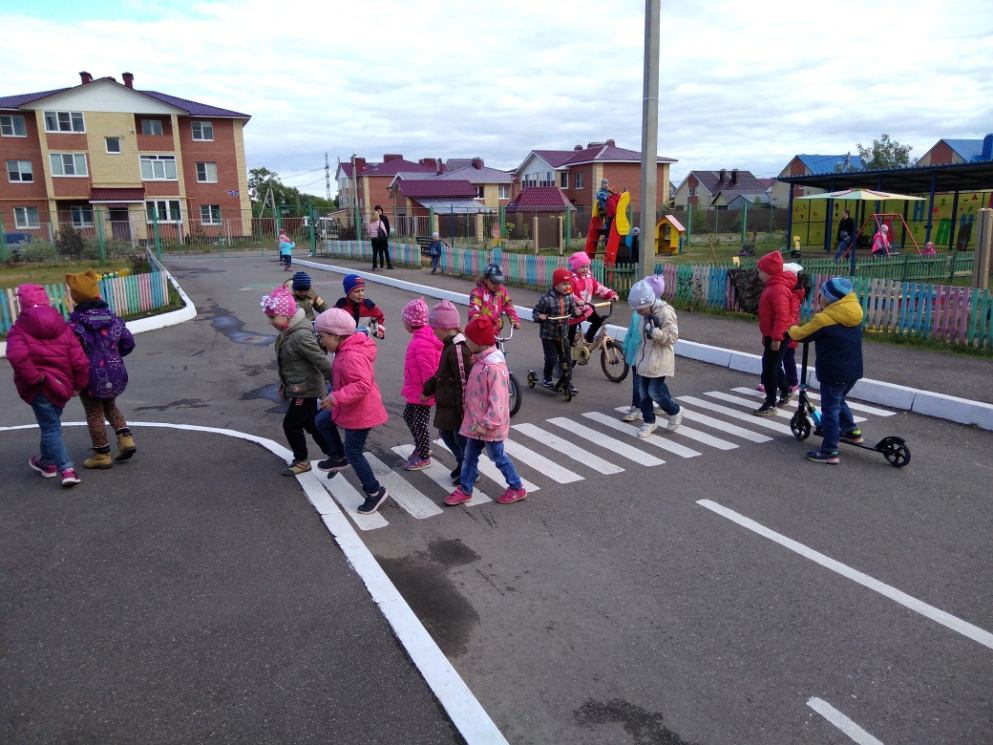 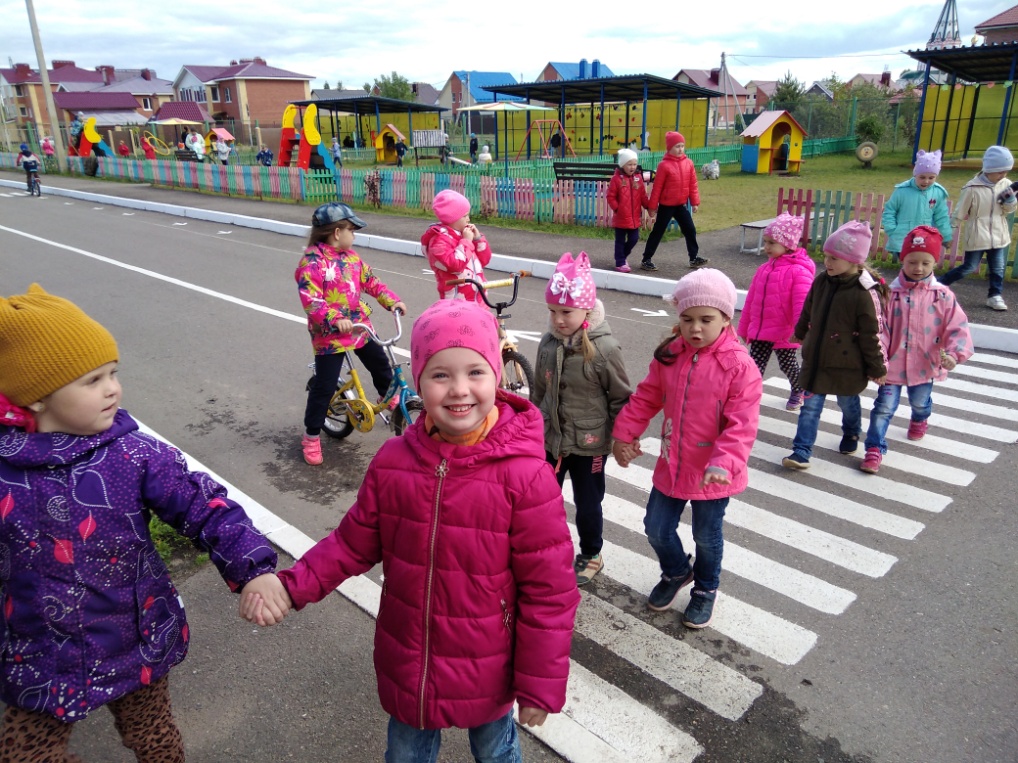 ЛЕТО !
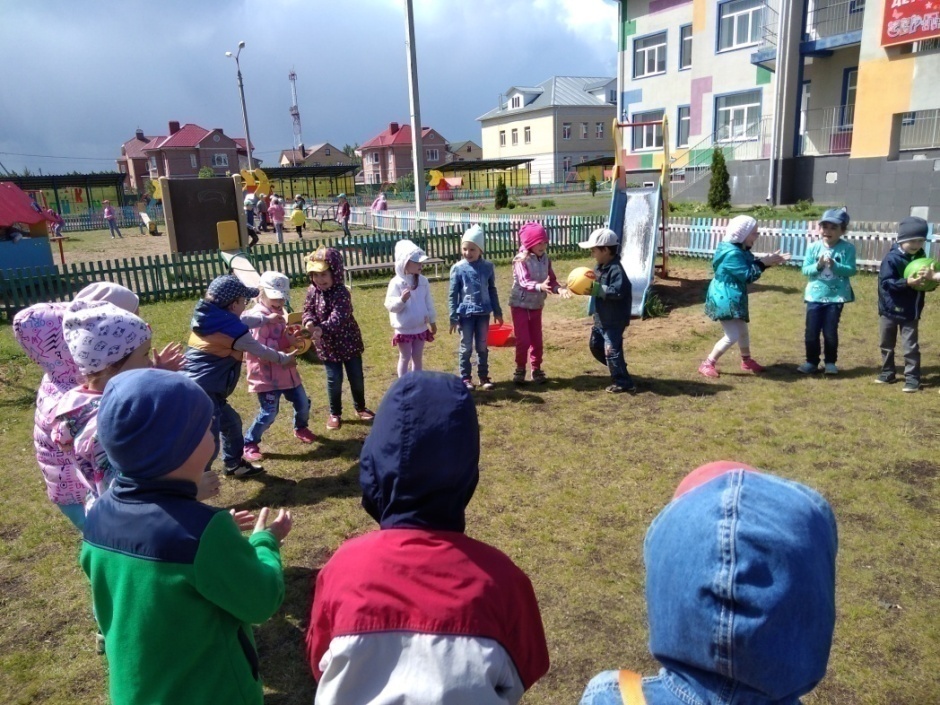 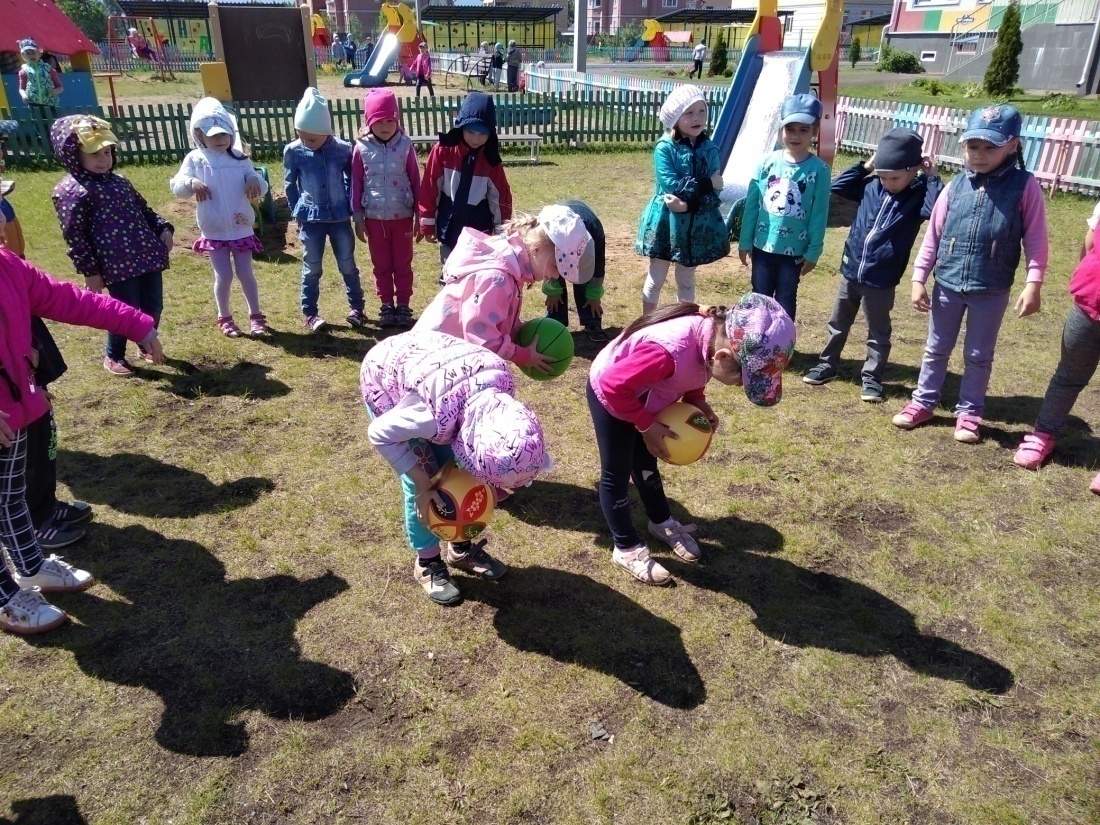 Спасибо за внимание!
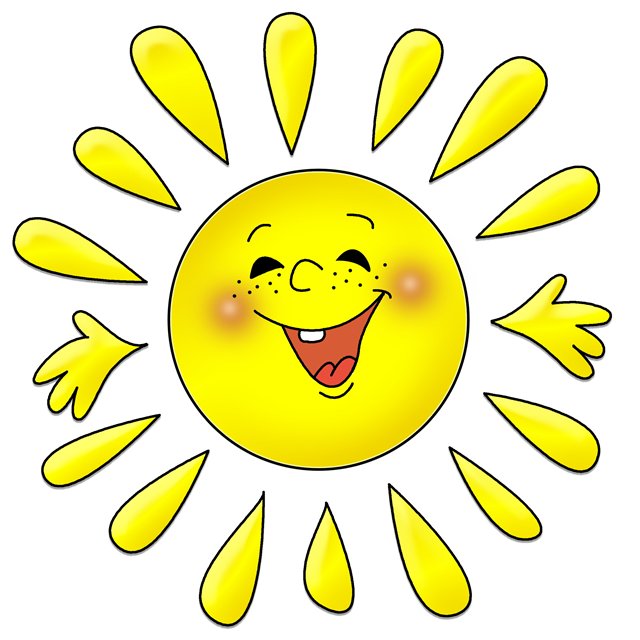 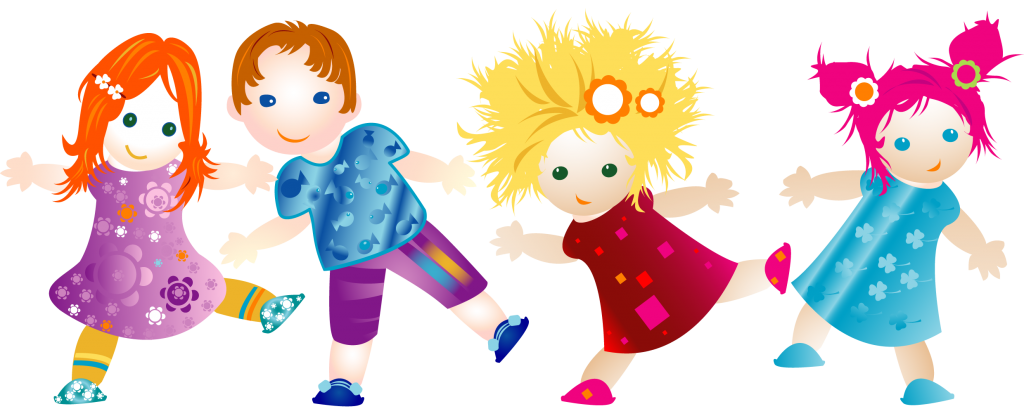